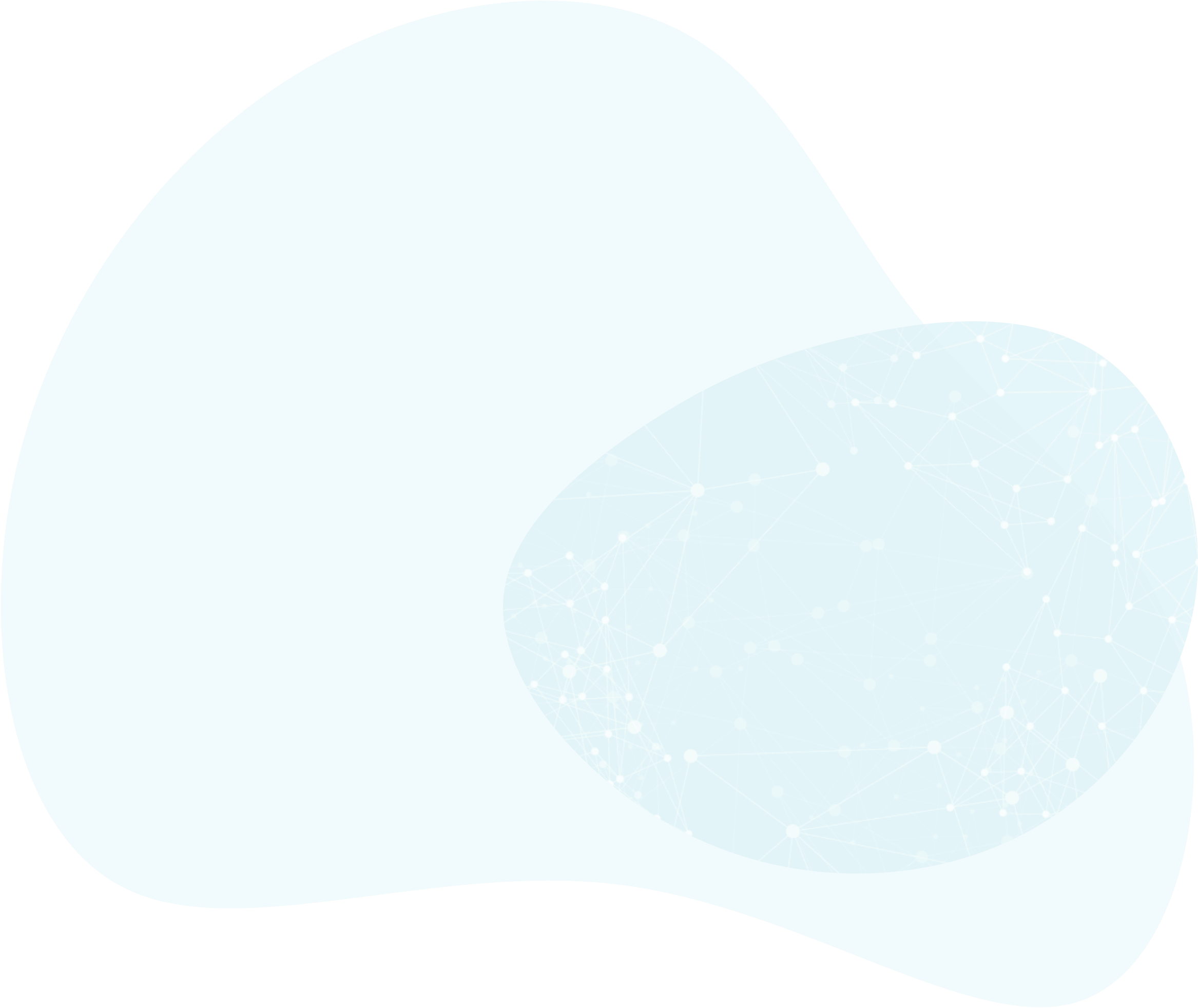 Maintaining Ethics in an expanding Digital World
The Importance of a robust referral and communication mechanism in providing excellence in clinical services
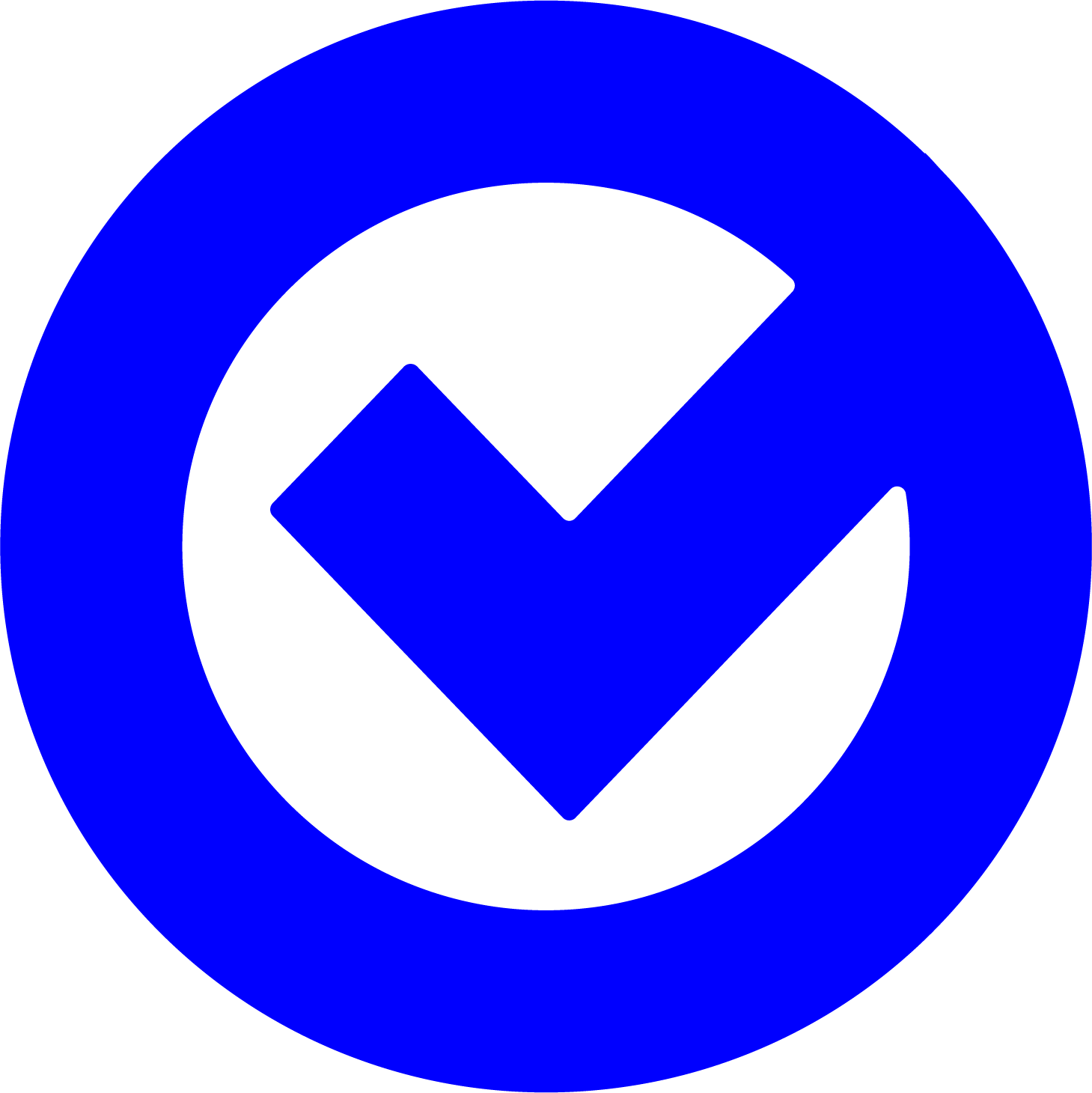 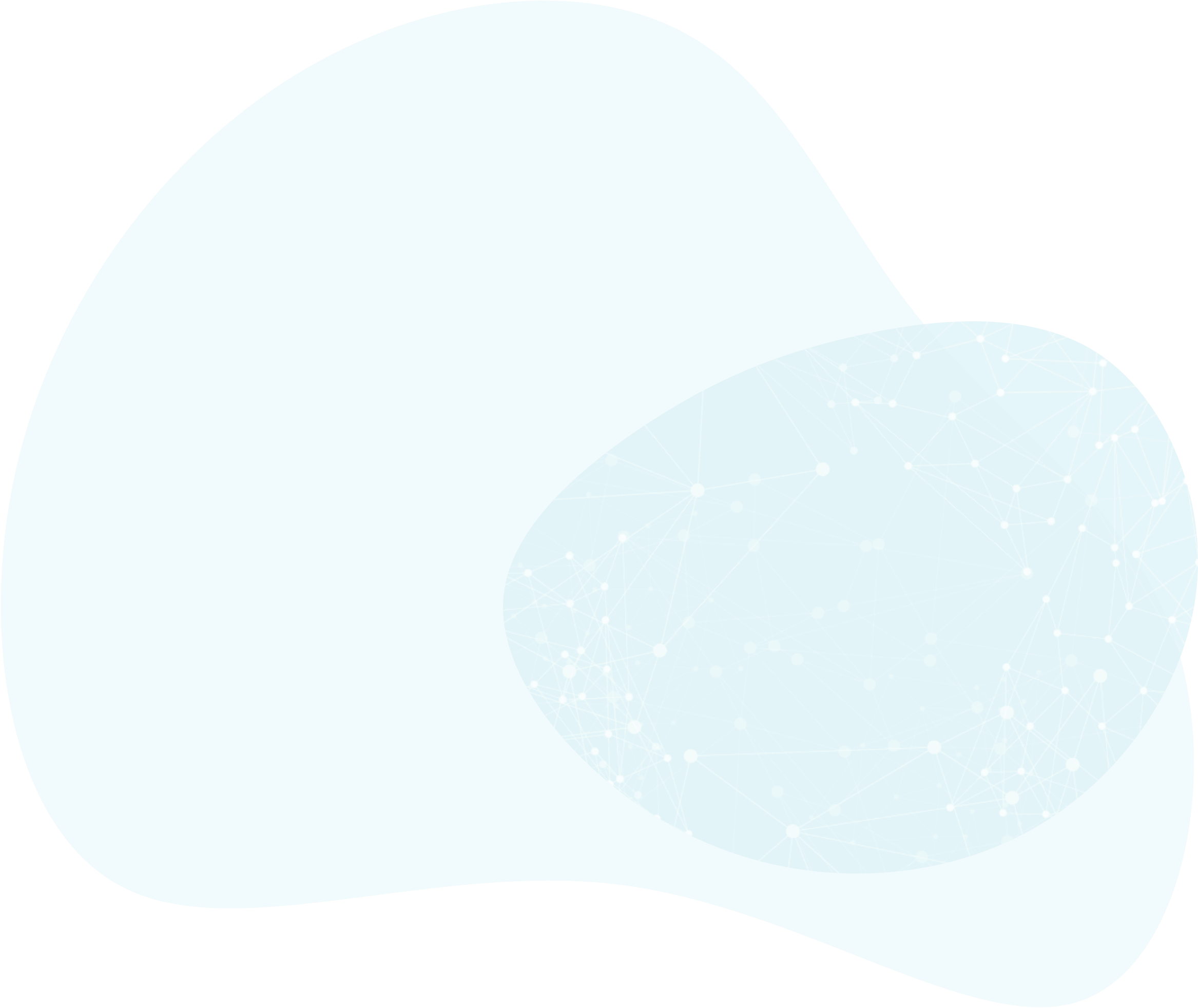 Parker RobinsonDirector of the Porter Cason institute for the FamilyDirector for the Center of Life-Long LearningTulane University School of Social Work
Ms. Robinson is the Director of Porter Cason Institute for the Family. In this capacity, she runs the Mental Health, Addictions and the Family Practice Certificate Program at the Tulane School of Social Work.  Currently supervising over 70 masters students in the process of receiving that specialization.   Ms. Sternbergh is passionate about helping clinicians develop their own unique clinical talent within an evidence based clinical practice context. 
She also designs and completes the work of the Porter Cason Institute in consultation with its national board.  The work currently focusses on relational healing and what happens when a client has a supportive family system or has none at all.  Ms. Sternbergh has multiple community projects that focus on youth, the juvenile justice system, foster care, trauma and addiction.
 She manages operations of Tulane School of Social Work’s Continuing Education Program.   She teaches clinical work at the masters’ level  and supervises LMSW social workers as they pursue their L.C.S.W.  
Ms.  Robinson created the Family Practice Journal Club as a component of the Mental Health, Addiction and the Family Certificate Program to bring community practice perspective and practicality to ivory tower theory and research. 
She has private and pro bono practices that focus on family and couples work, children, trauma, substance misuse and attachment injury.   She has extensive training and experience in relational work with foci on attachment injury, addiction, grief, shame, trauma and life transitions. 
Ms. Robinson is a Board Approved Clinical Supervisor and a  Licensed Clinical Social Worker.  She is trained in Emotionally Focused Therapy, EMDR, Narrative, Systems, DBT and CBT and Trauma.  She is a Certified Daring Way Facilitator (the work of Brené Brown)
 She served on the Louisiana State Board of Social Workers from 2011-2014. She was Vice Chair of the Board and chaired the continuing education committee. She served on the technology committee.
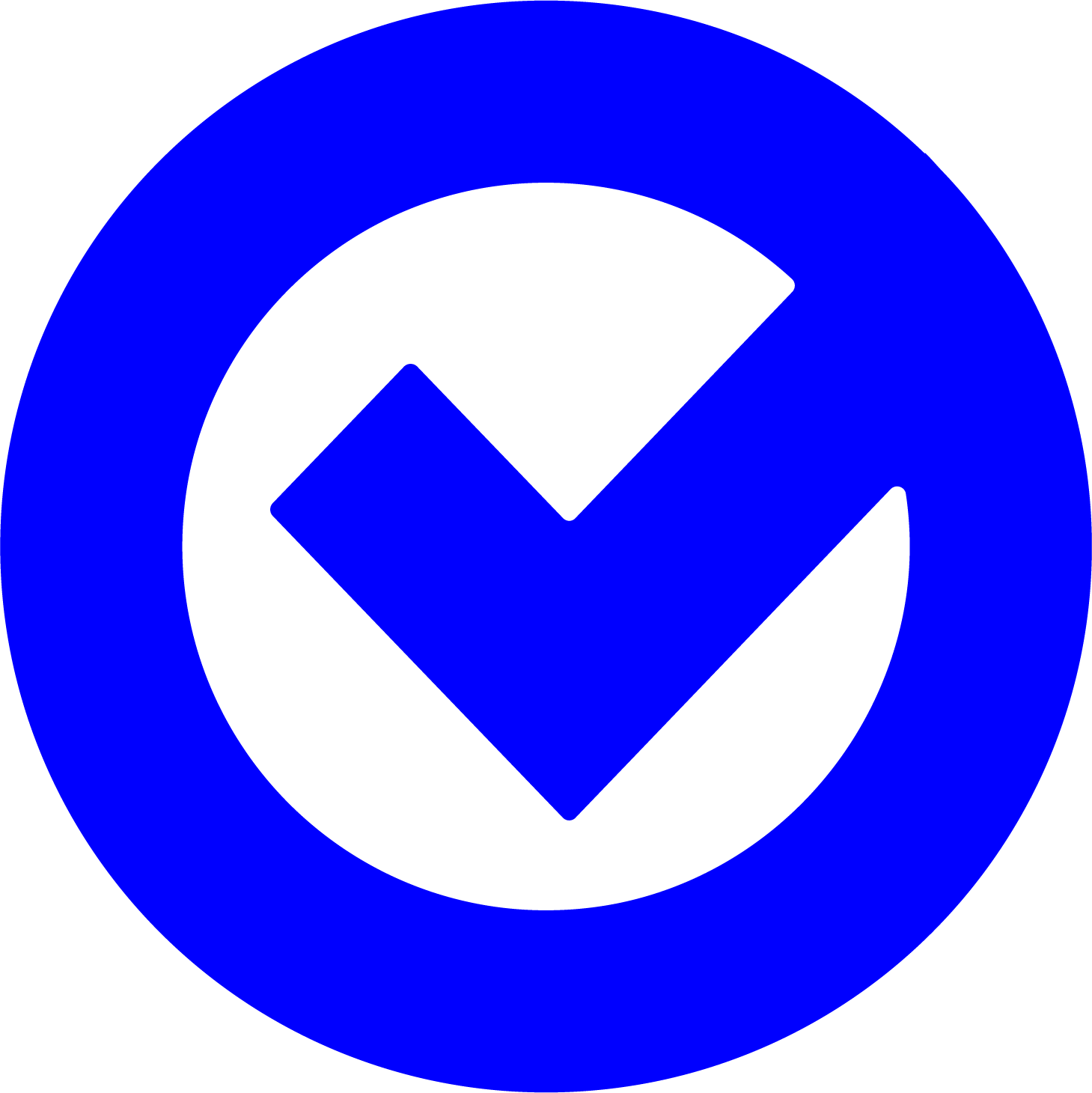 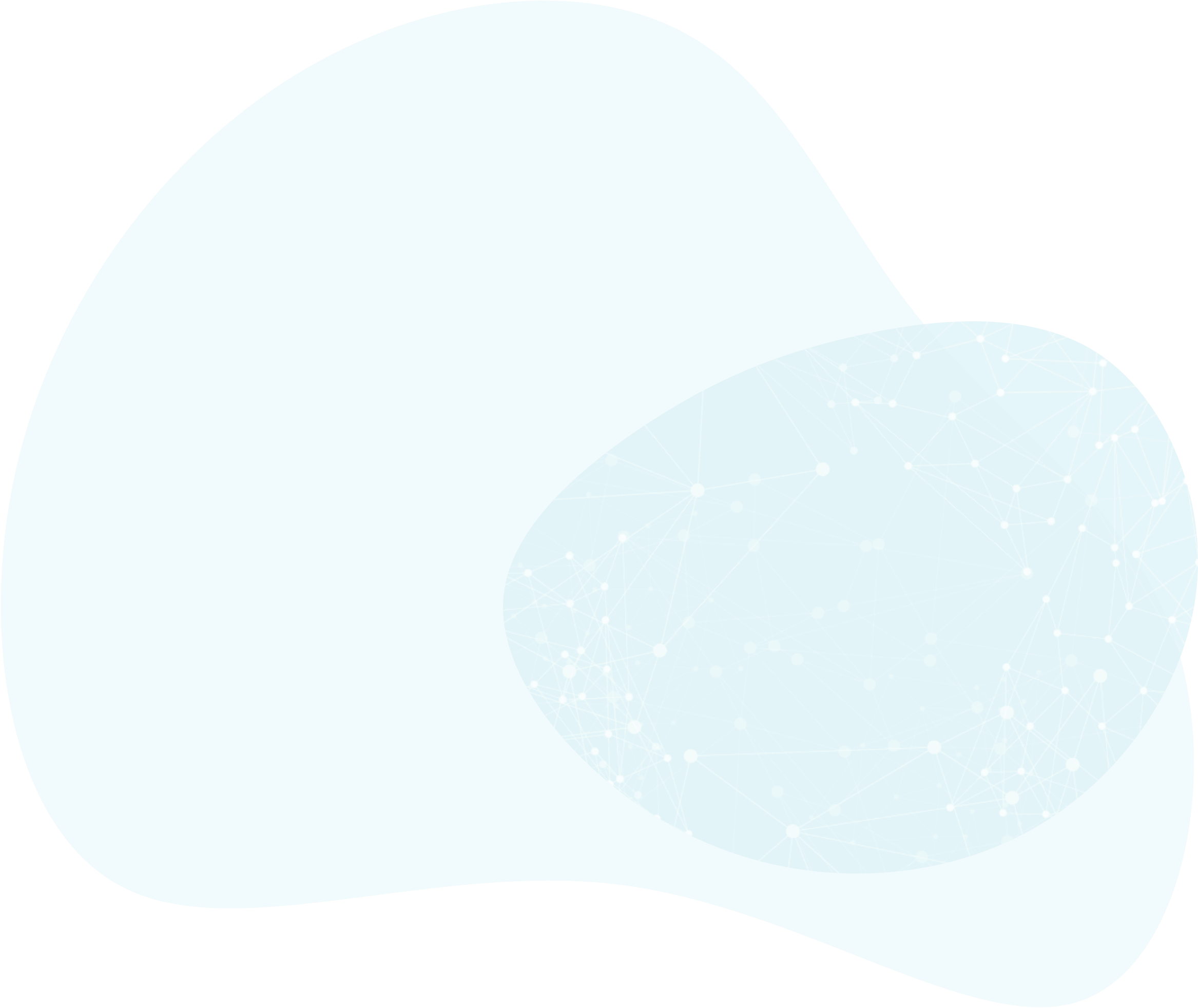 Relationship and Connection keep us strong, healthy and  doing our best work
“We are only as strong as we are united, as weak as we are divided”. J.K Rowling

“At times such as these, I am reminded that our nation’s history has been forged by people and communities coming together to work as one, concentrating our combined efforts with a focus on the common goal.”  The Queen of England March 20th
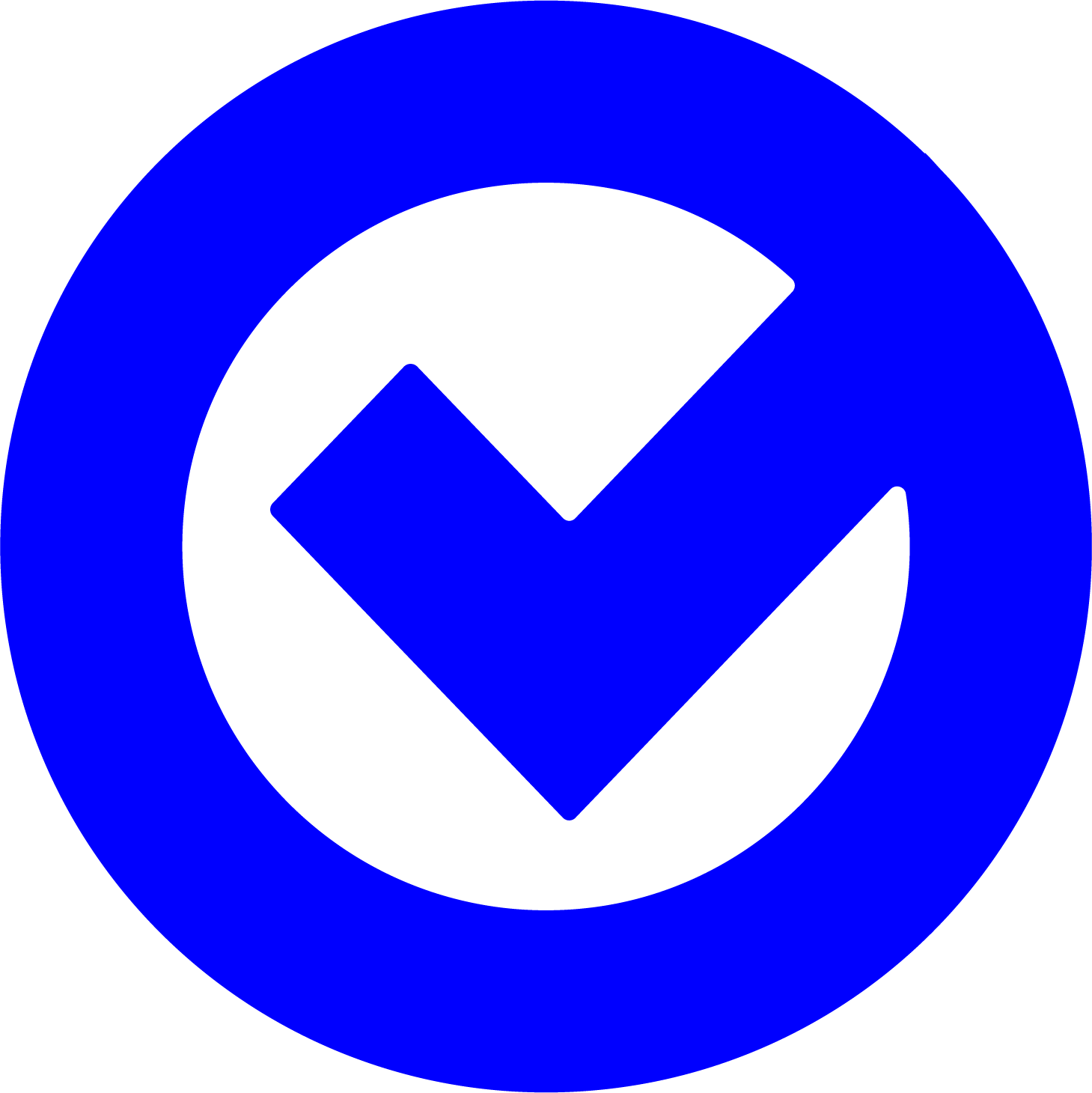 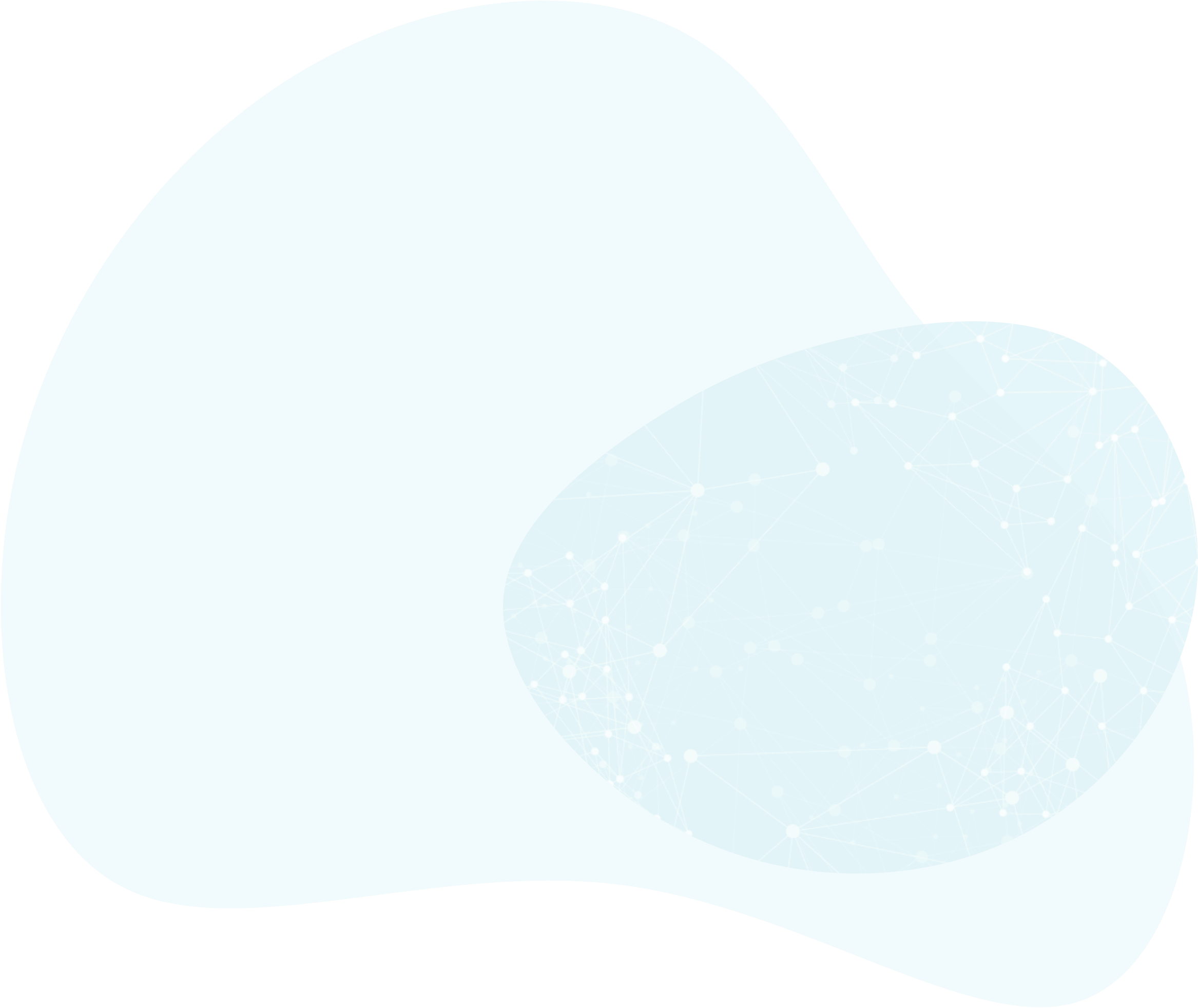 Disclaimer
Sit on the Advisory Board of TPN
I will be discussing some systems during this presentation, TPN is among them. 
EXAMPLES of automated systems that can strengthen your practice
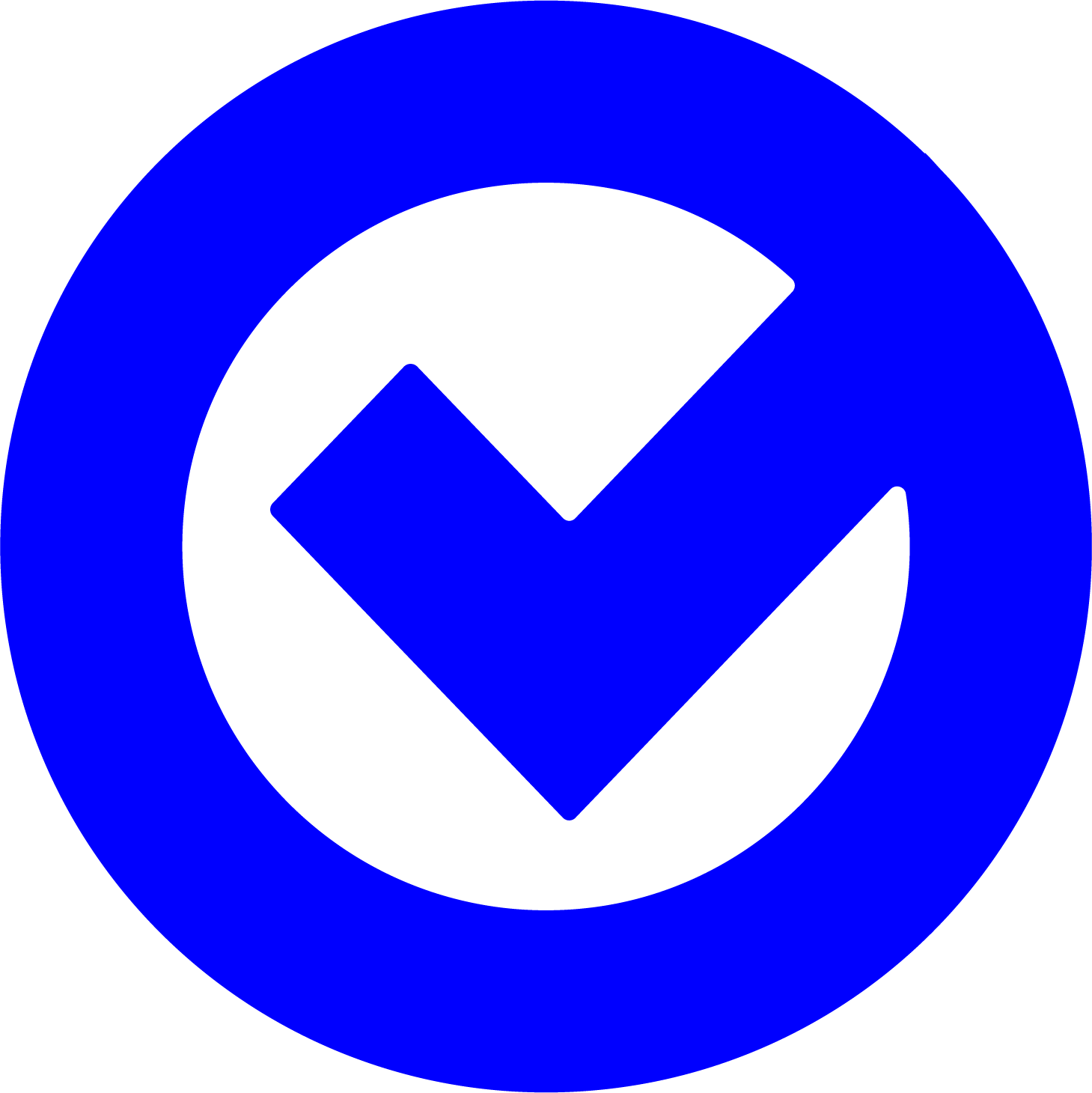 Format for Today
What is your practice setting and how have the operations of your practice changed?
Given changes and use  of technology, what are old and new ethical challenges?
What are your specific Licensure requirements
Community-  Anonymous  Survey and Community Dialogue
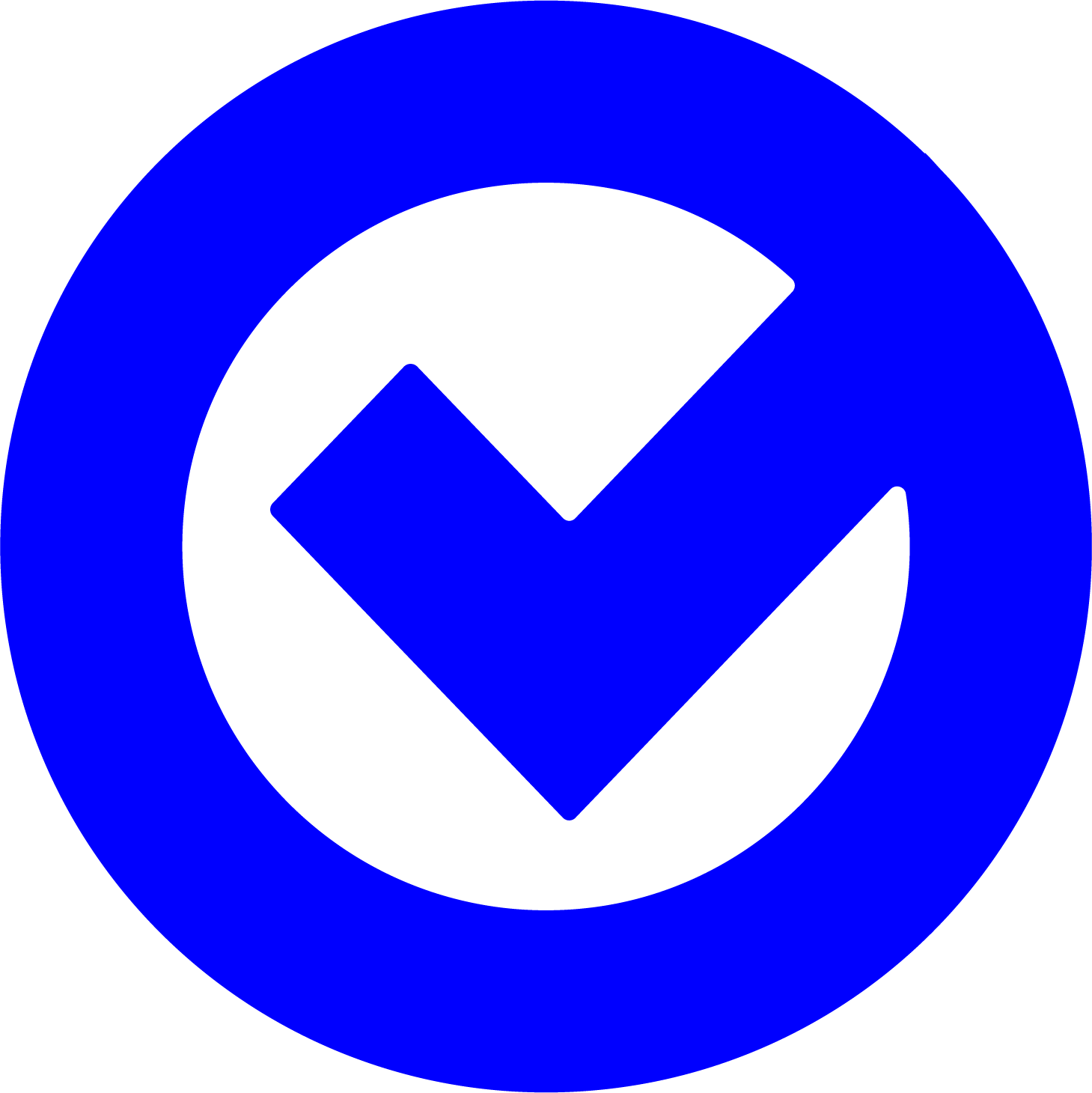 Technology must support the ethical requirements of  the structure of your practice
Structure of Practice
Types of professionals you work with
Activities of your practice
Consideration:
How many codes of ethics are in play and how are the technology components operationalized?
What is your practice setting and who are your clients
Internal Practice Operations and engagement with a larger health care system and community
For my practice I need to be able to manage my client records, scheduling , billing, bank and records AND    
Communication and referrals with my practice community
All  while respecting confidentiality and HIPAA
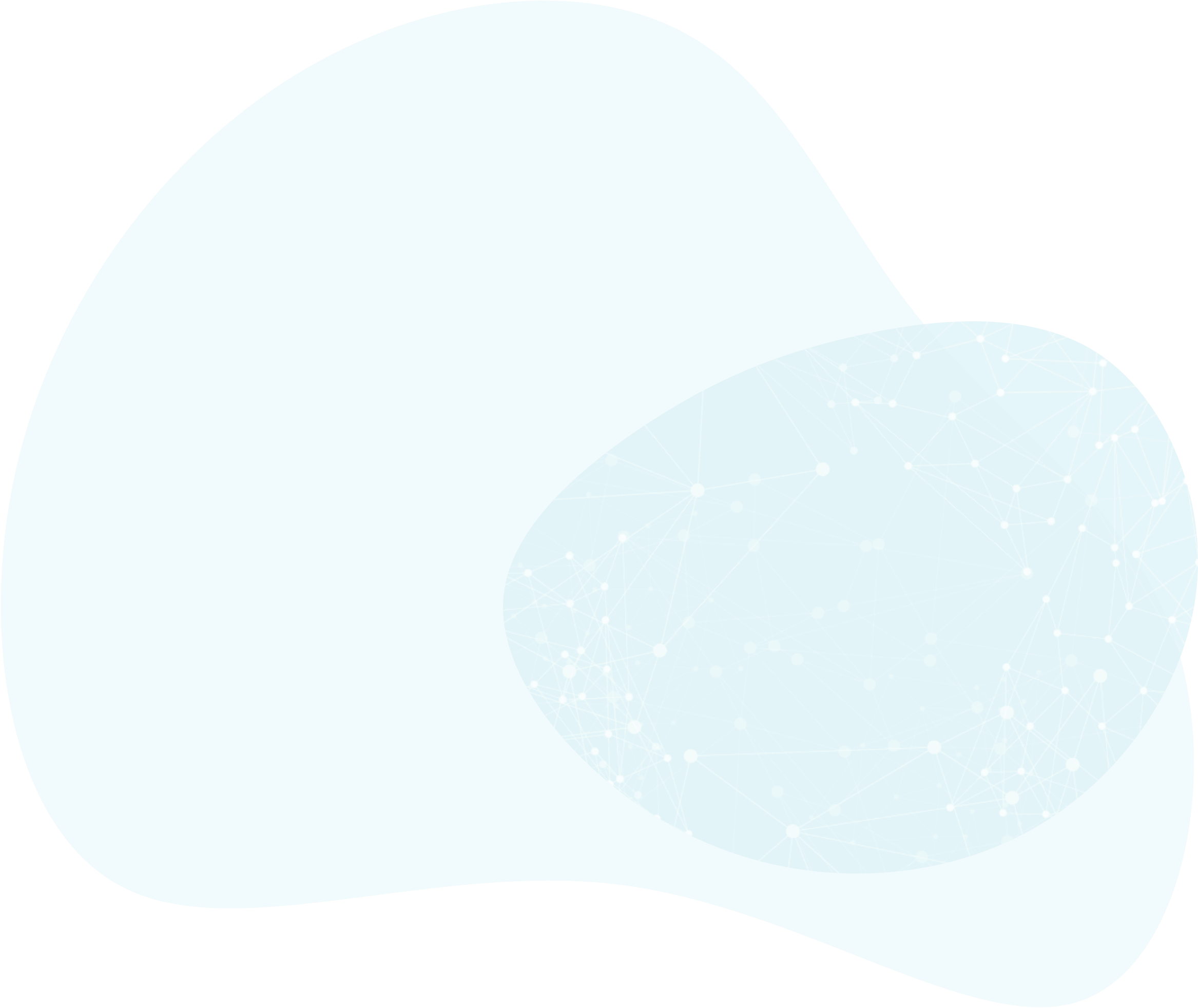 Clinician in robust ethical practice
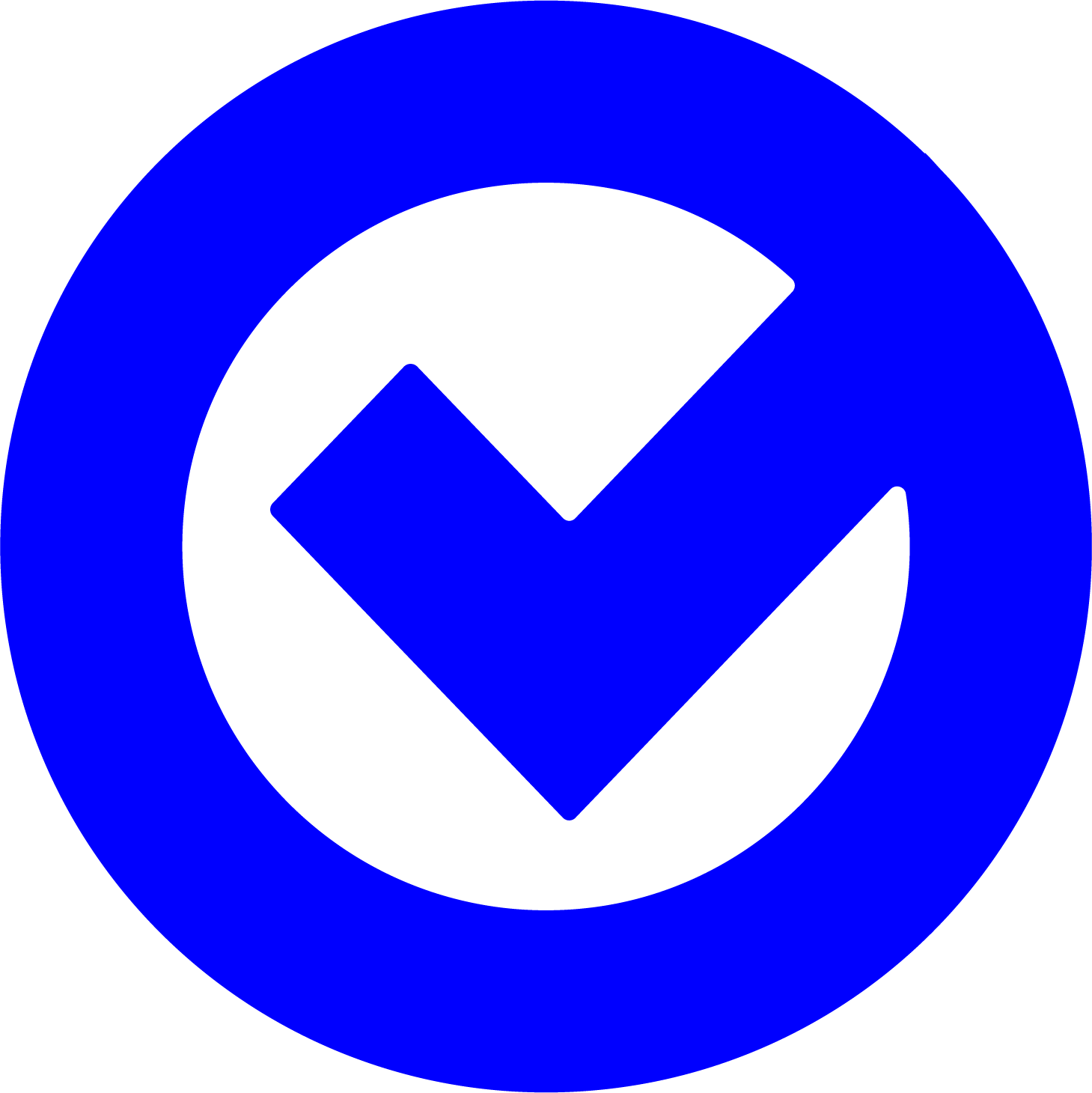 Both LPC and LCSW Licensing Boards are Committed to Ethical Standards for Clients
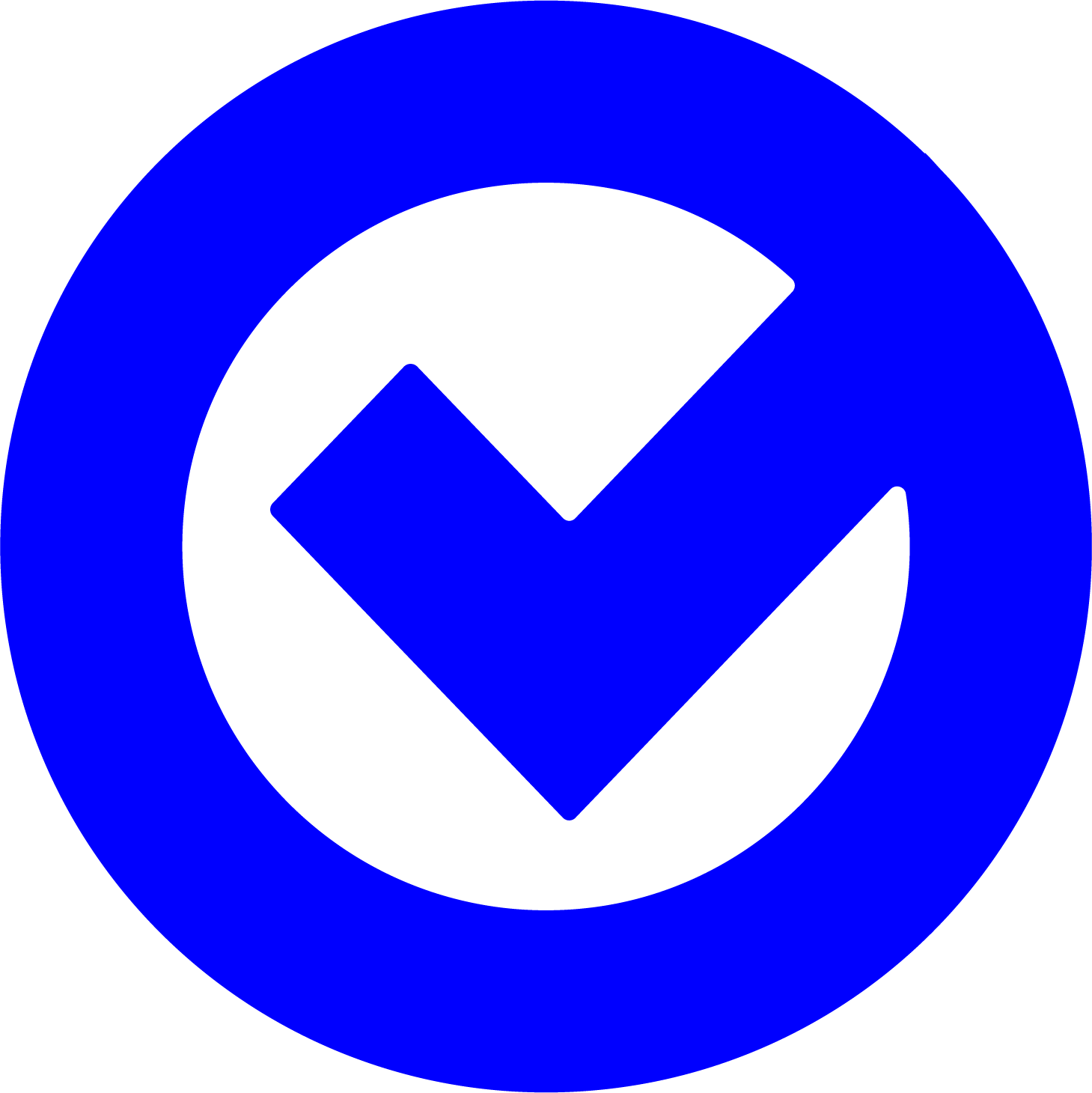 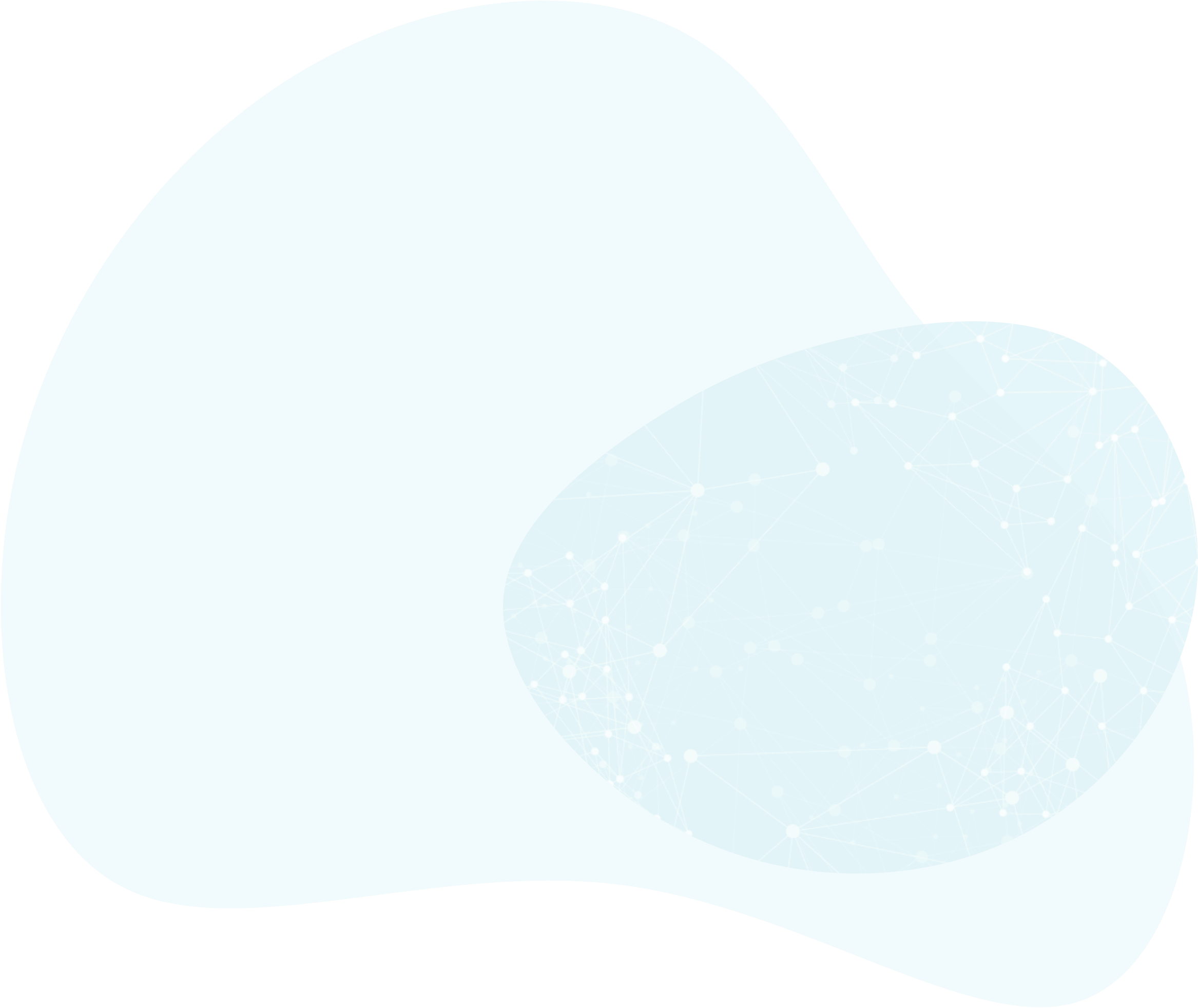 Using Your License’s Board  Code of Ethics in your Daily Practice
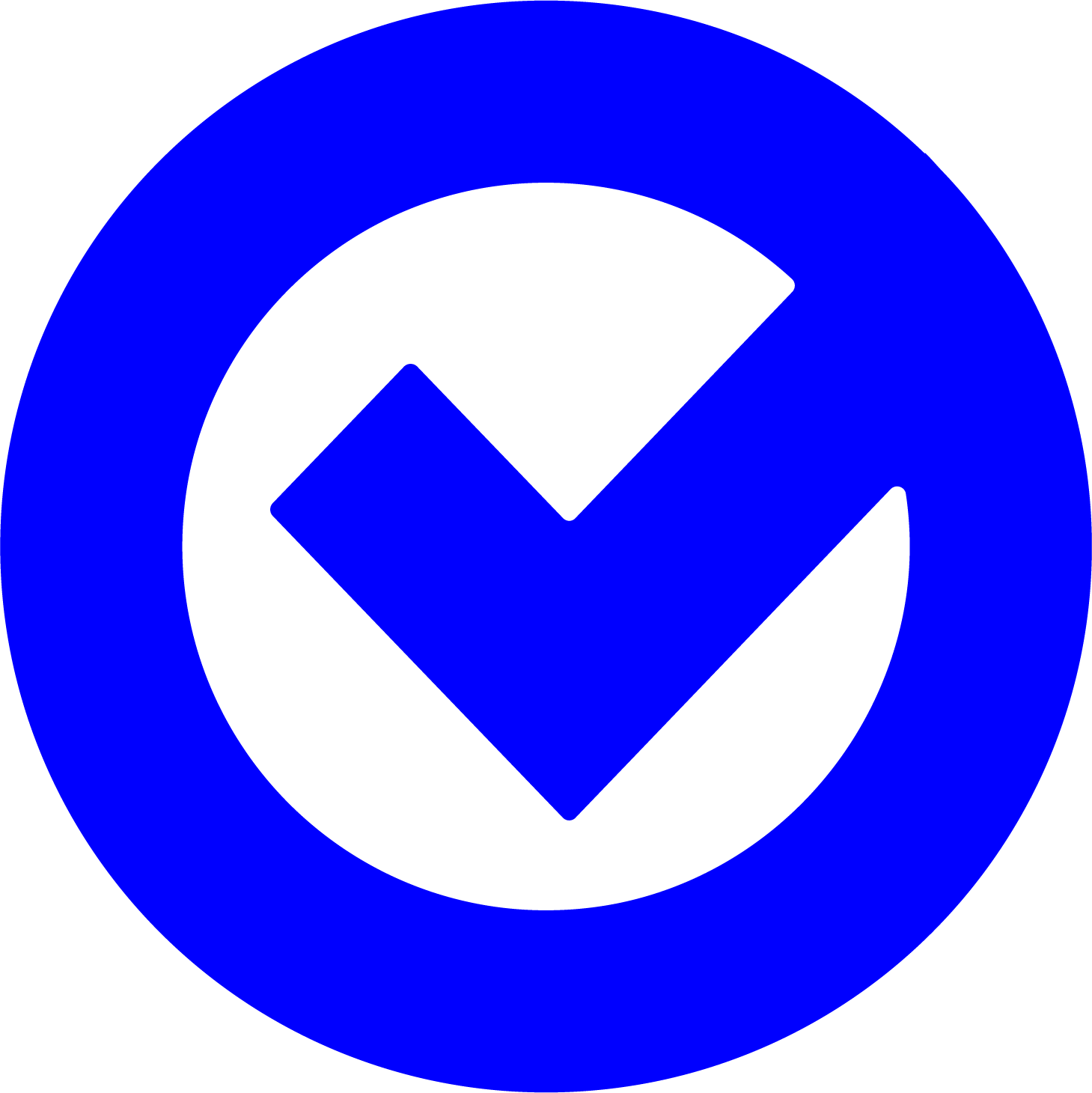 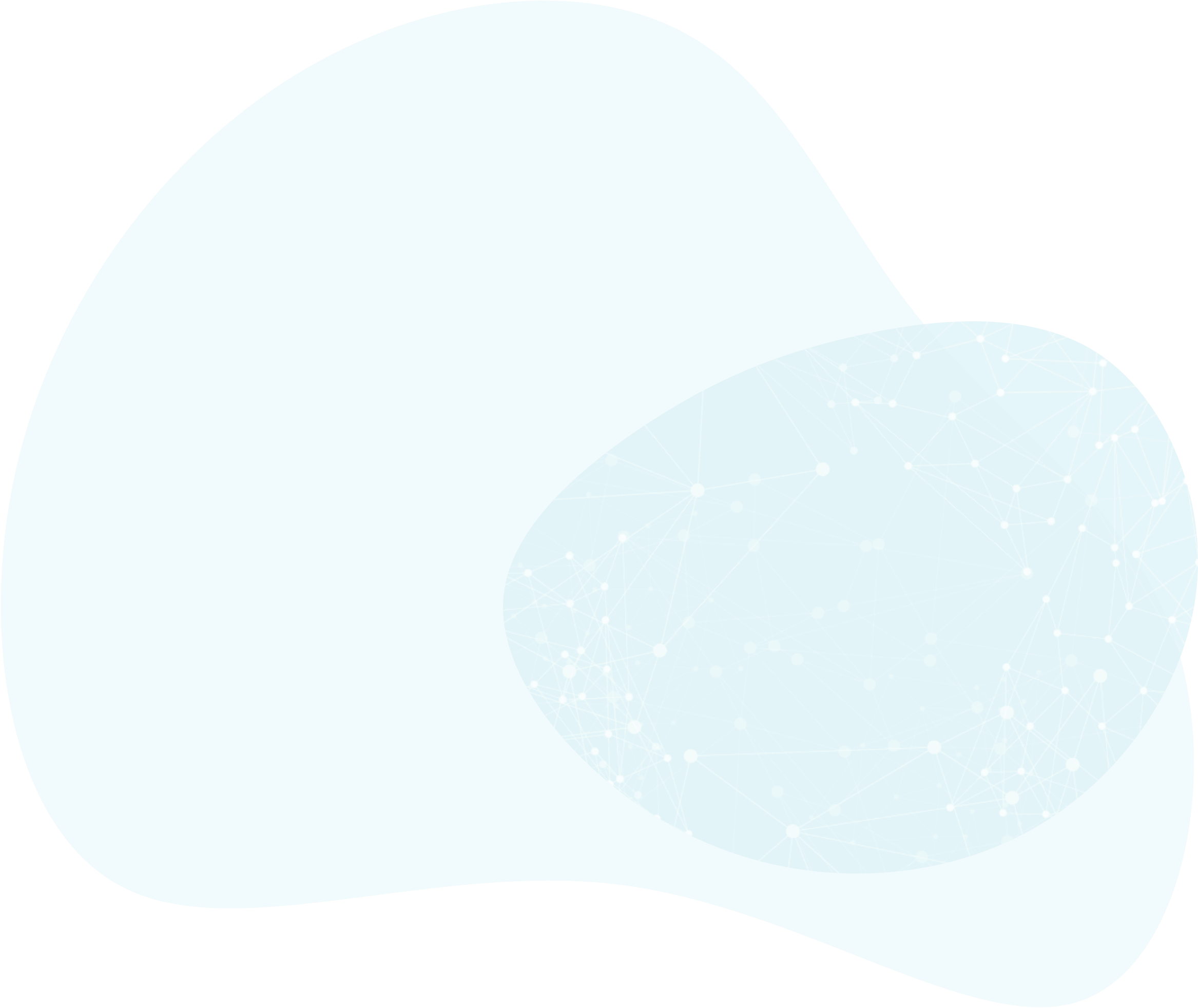 Intent of NASW Code of Ethics
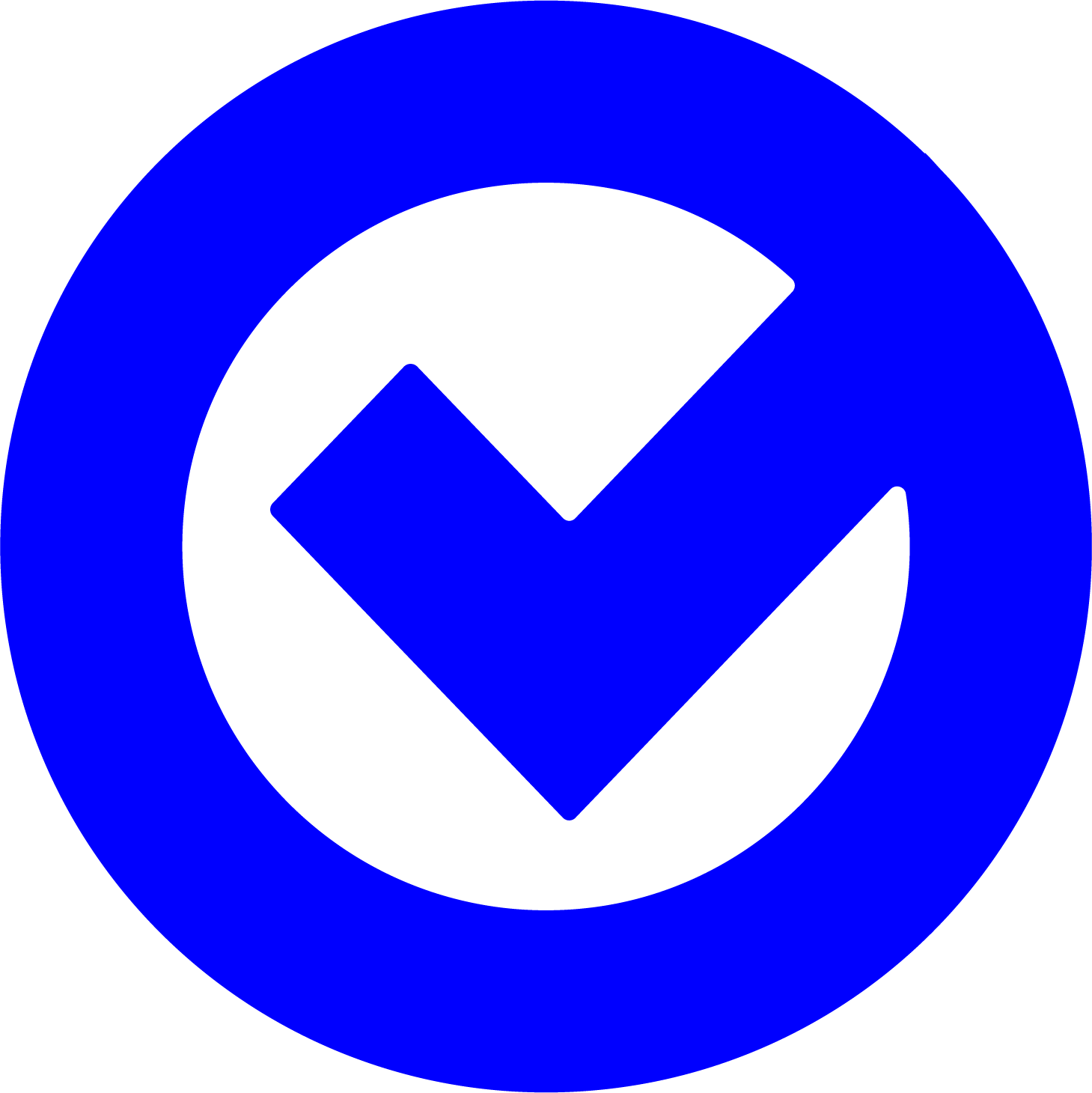 NASW Code of Ethics Incorporation of Technology
2017 first major revision since 1996
Incorporates 19 major changes for technology in our ethical standards
Many State Boards practice guidelines and regulations are based on NASW Code of Ethics
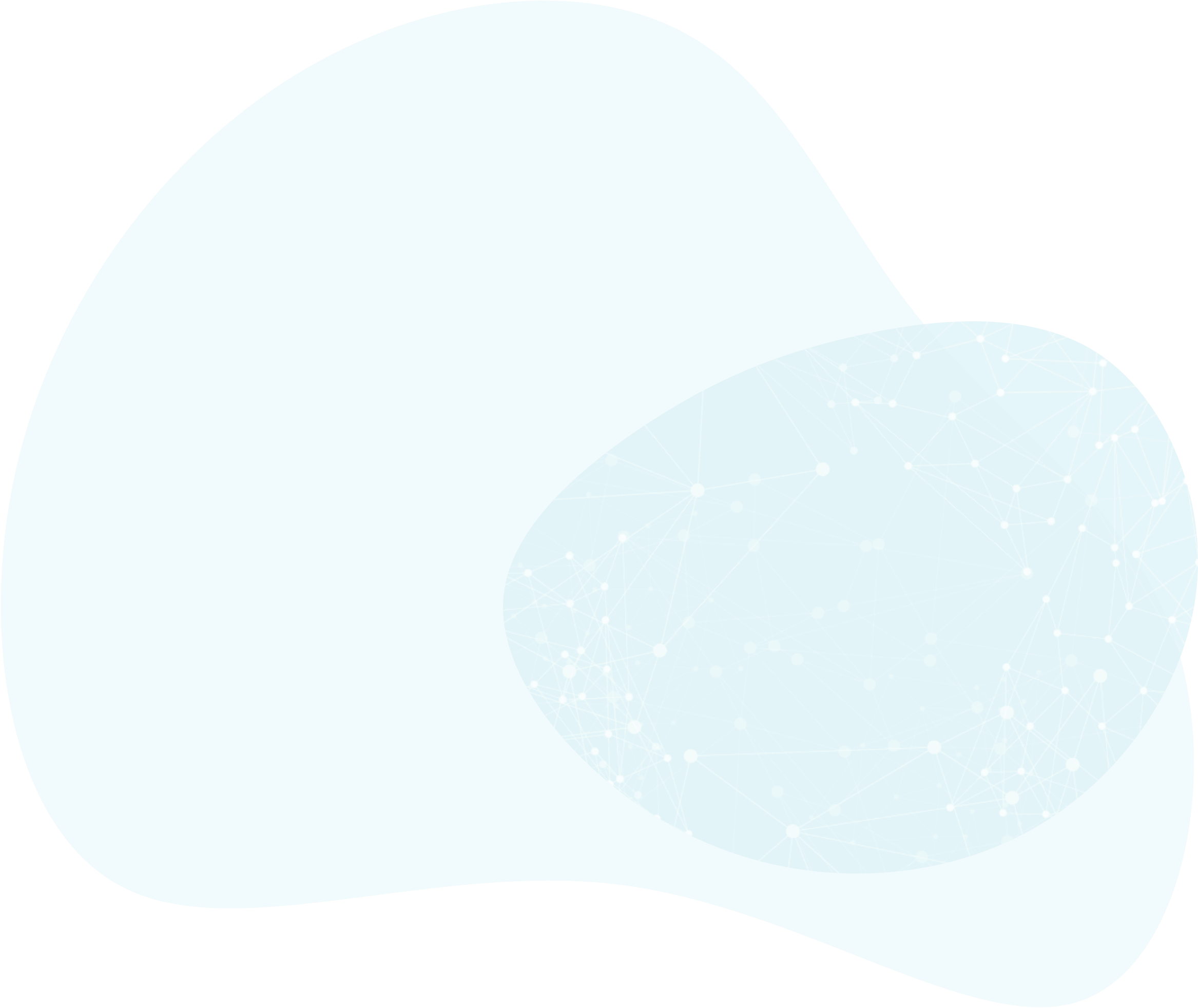 I use the NASW Code of Ethics…..
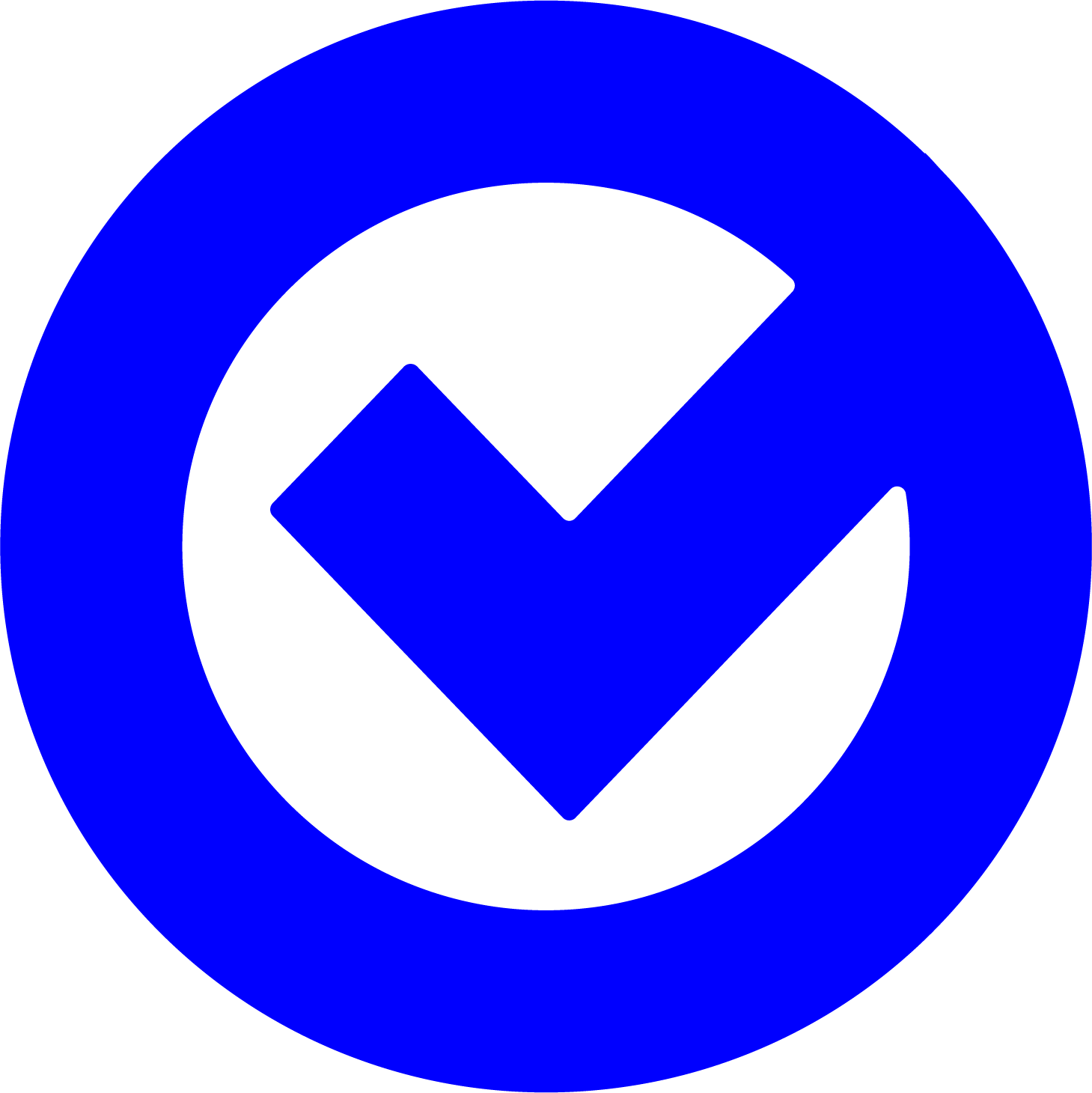 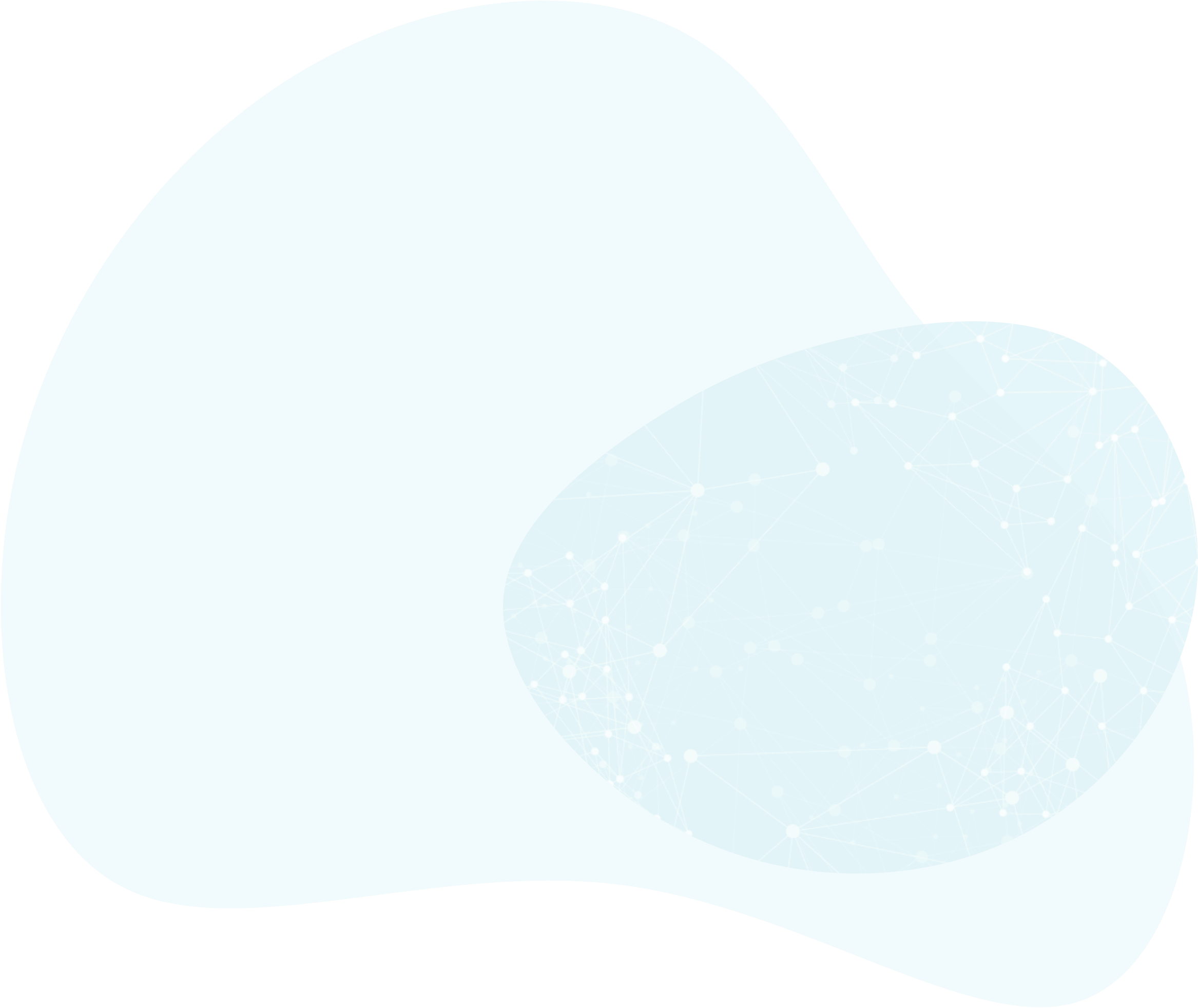 NASW Code Has Six Purposes
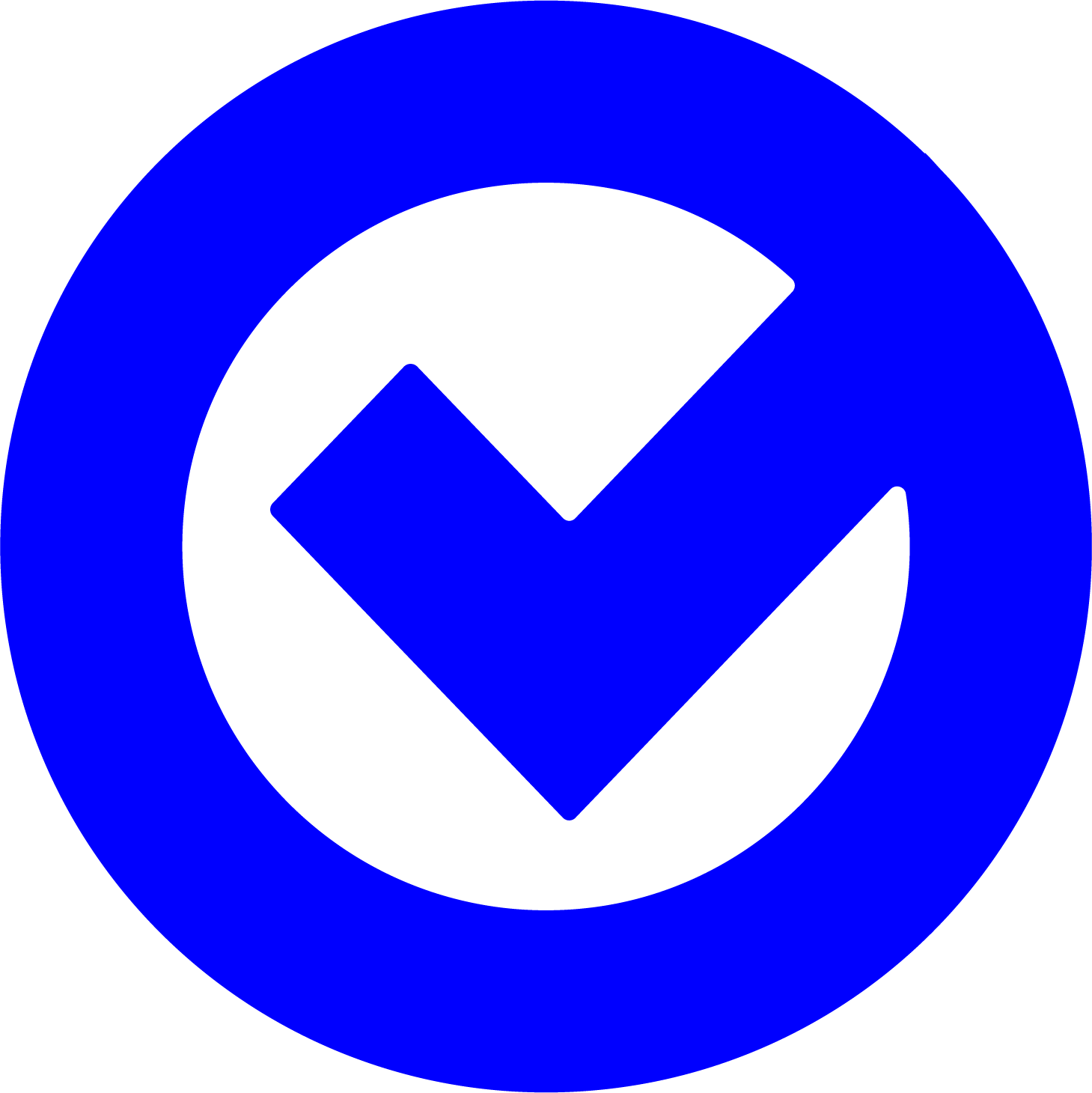 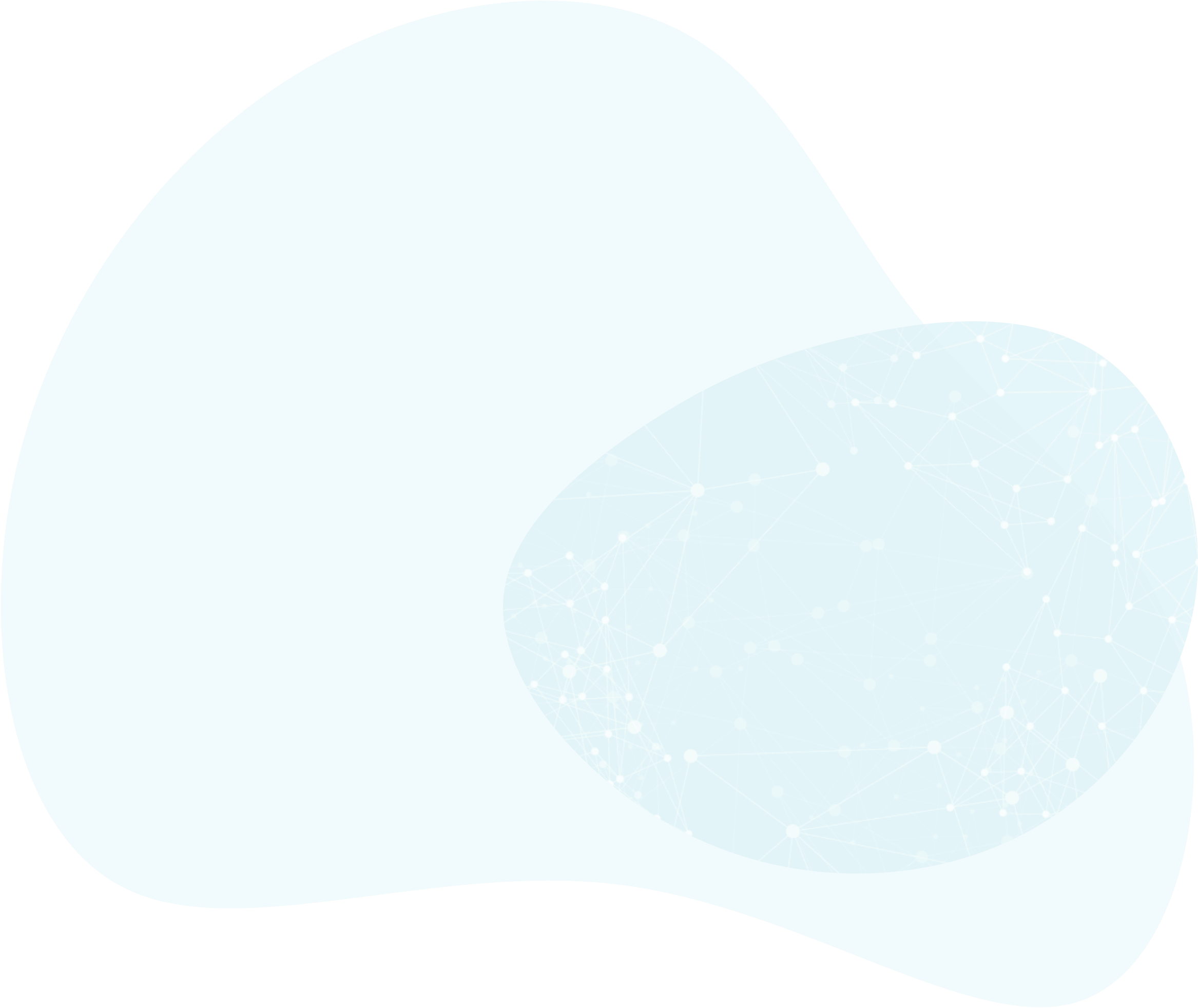 4 Sections of NASW Code
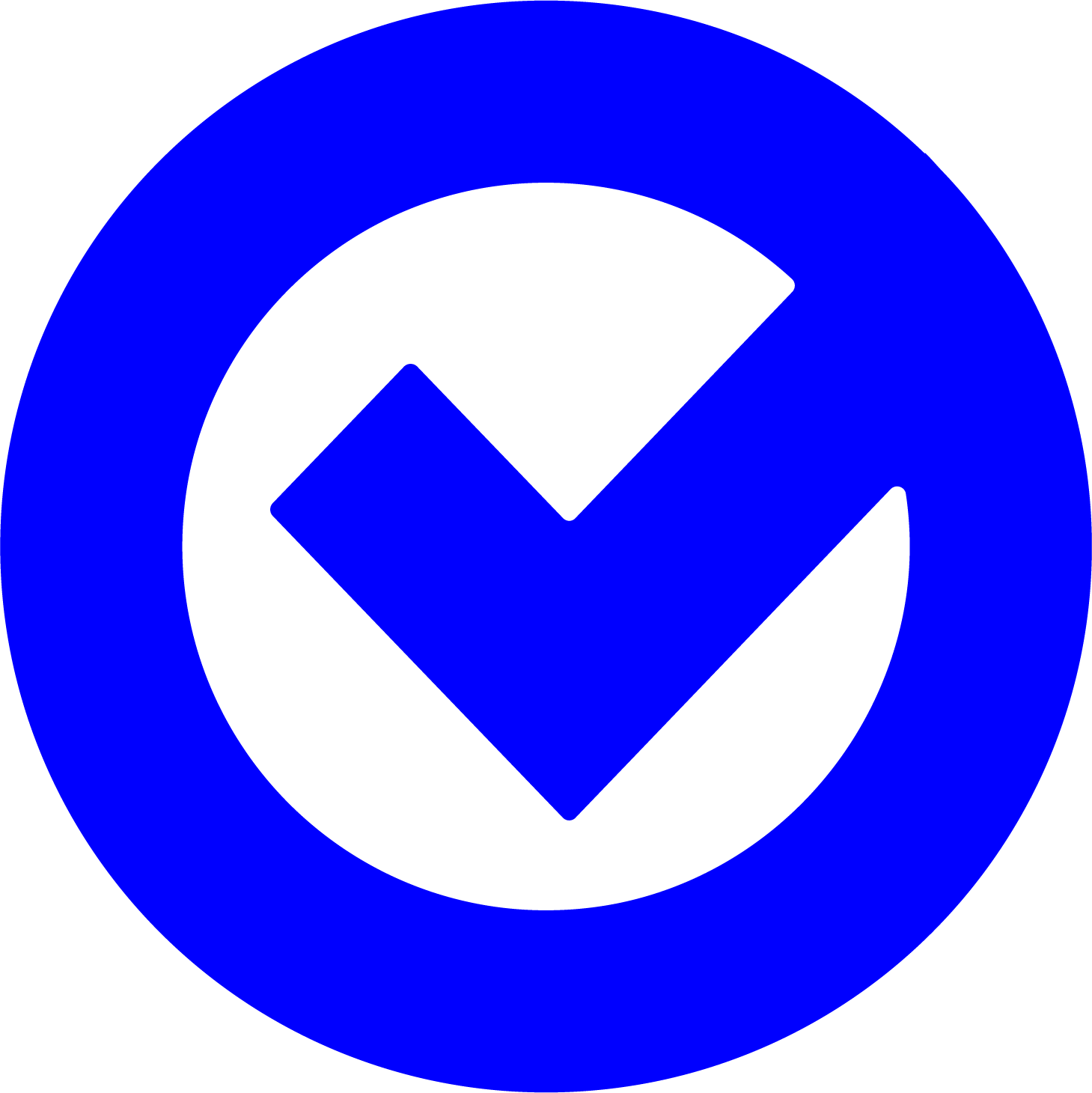 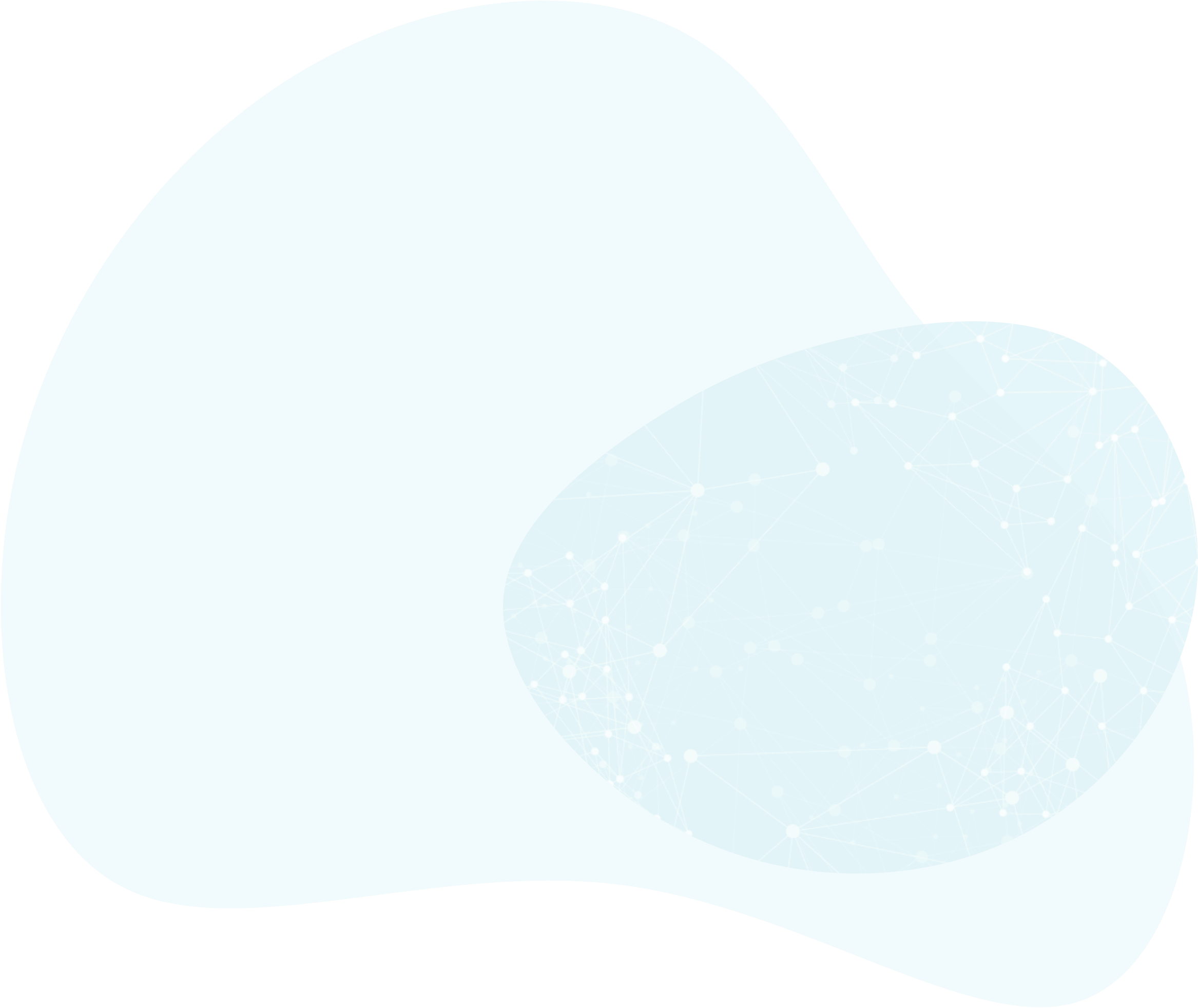 Ethical Principles
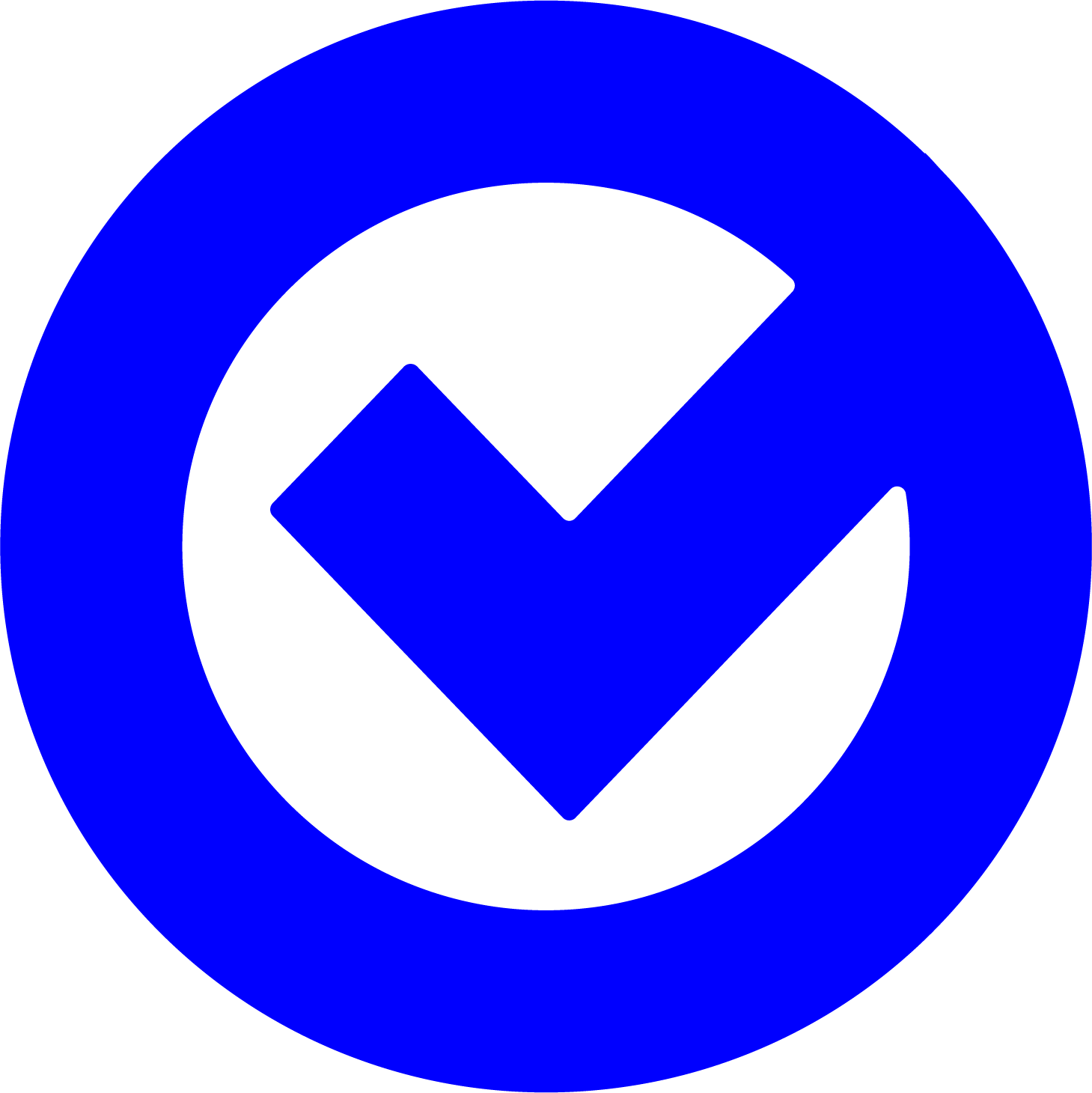 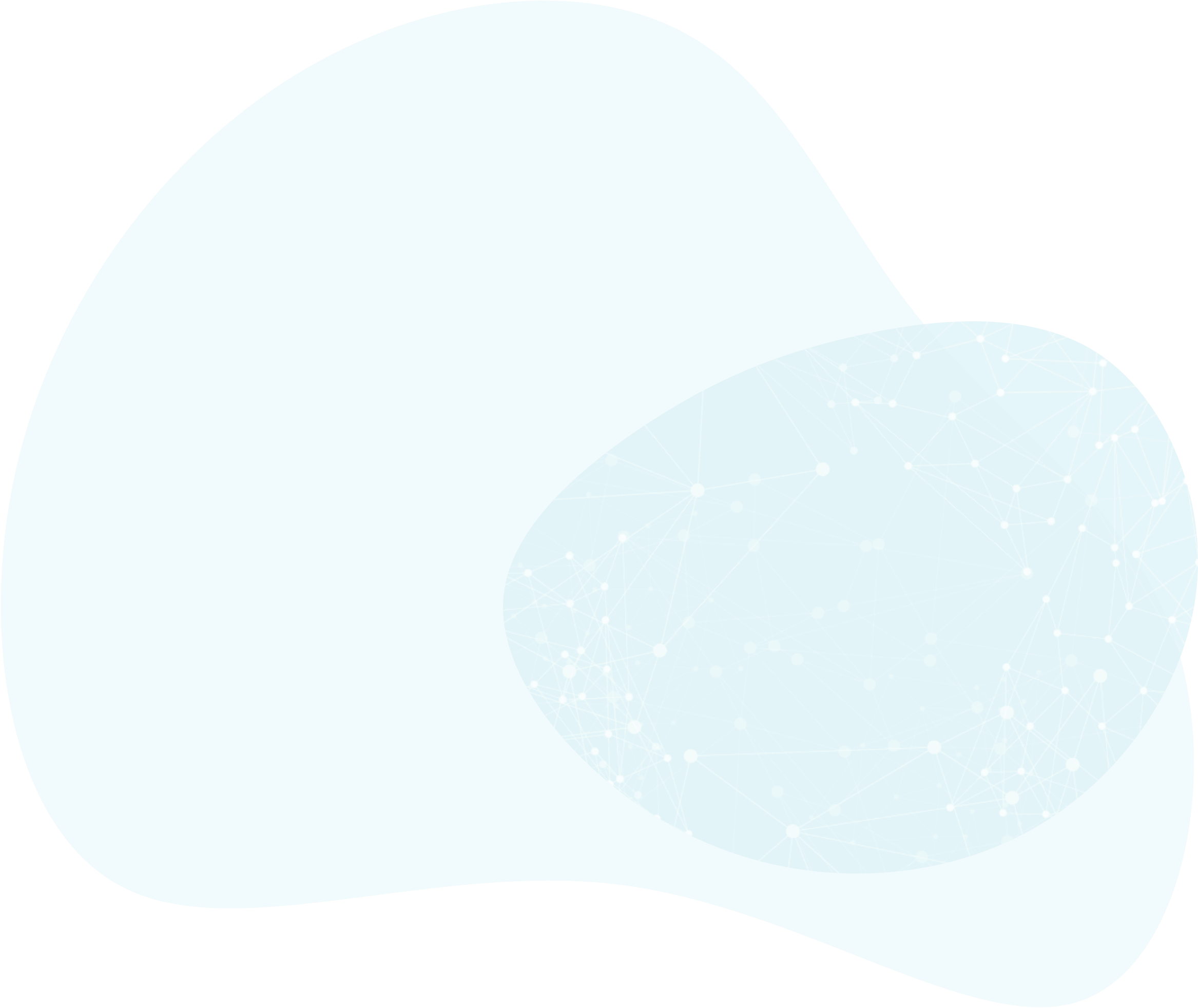 Ethical Principles (continued)
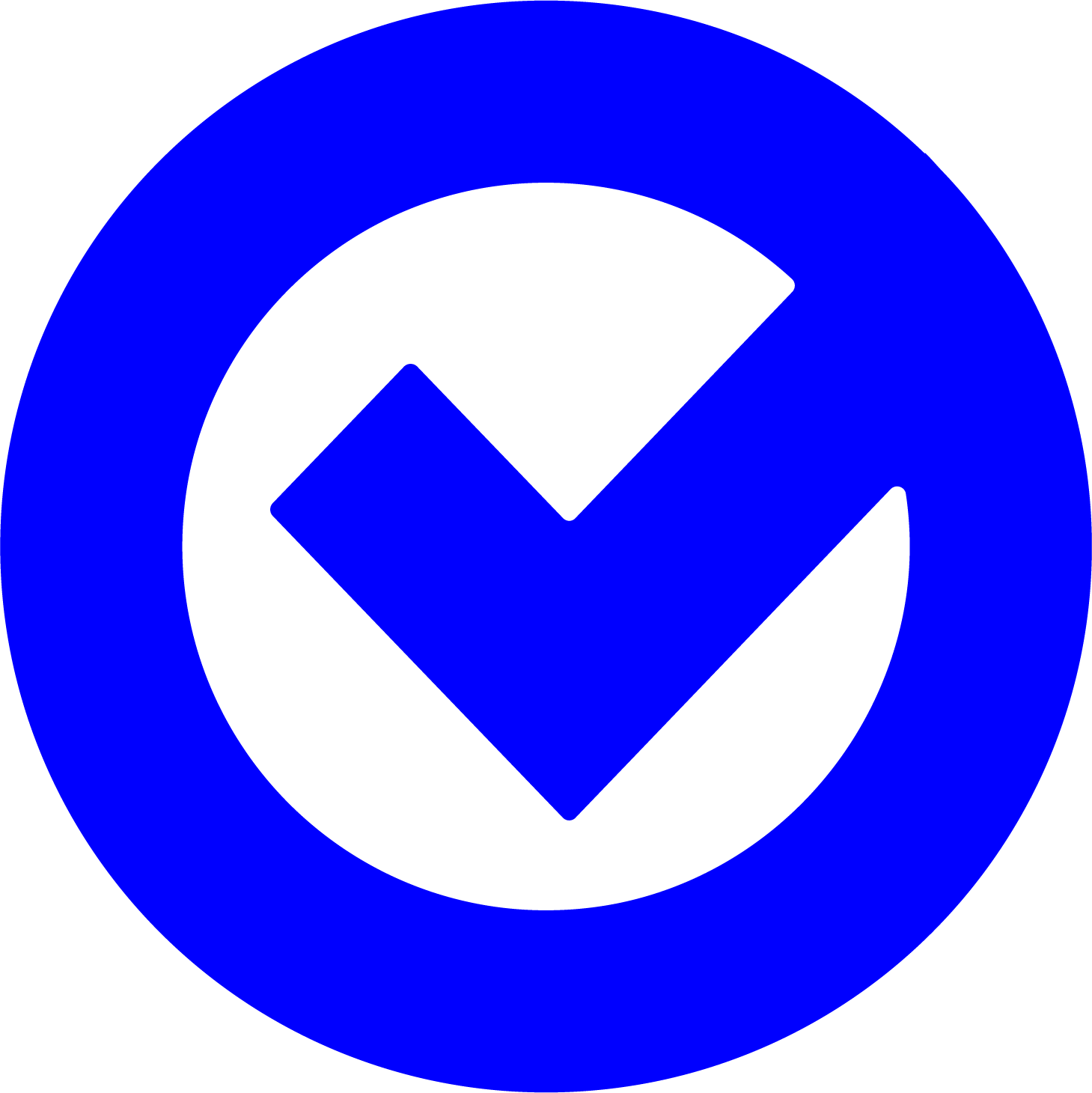 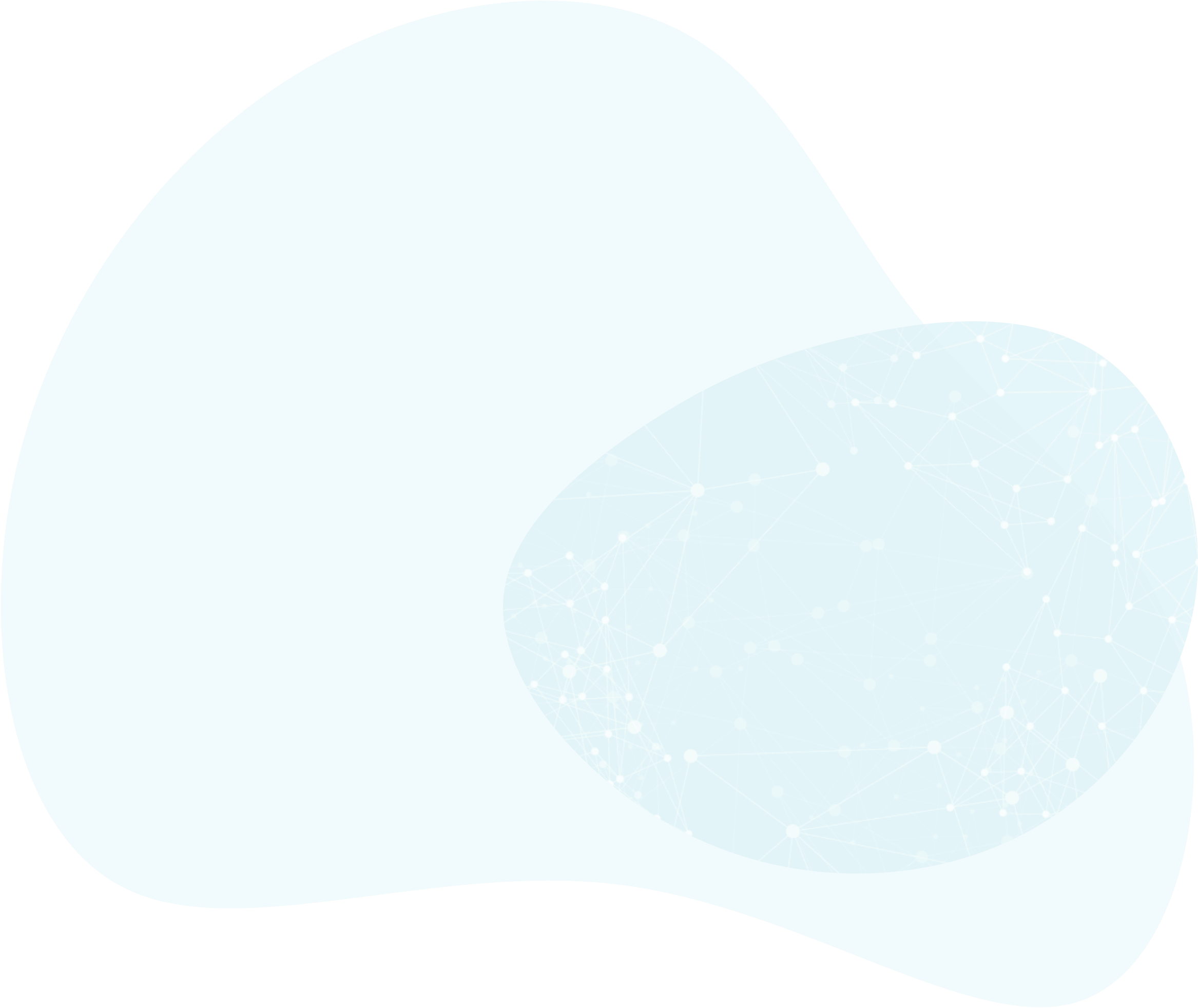 Ethical Standards Categories
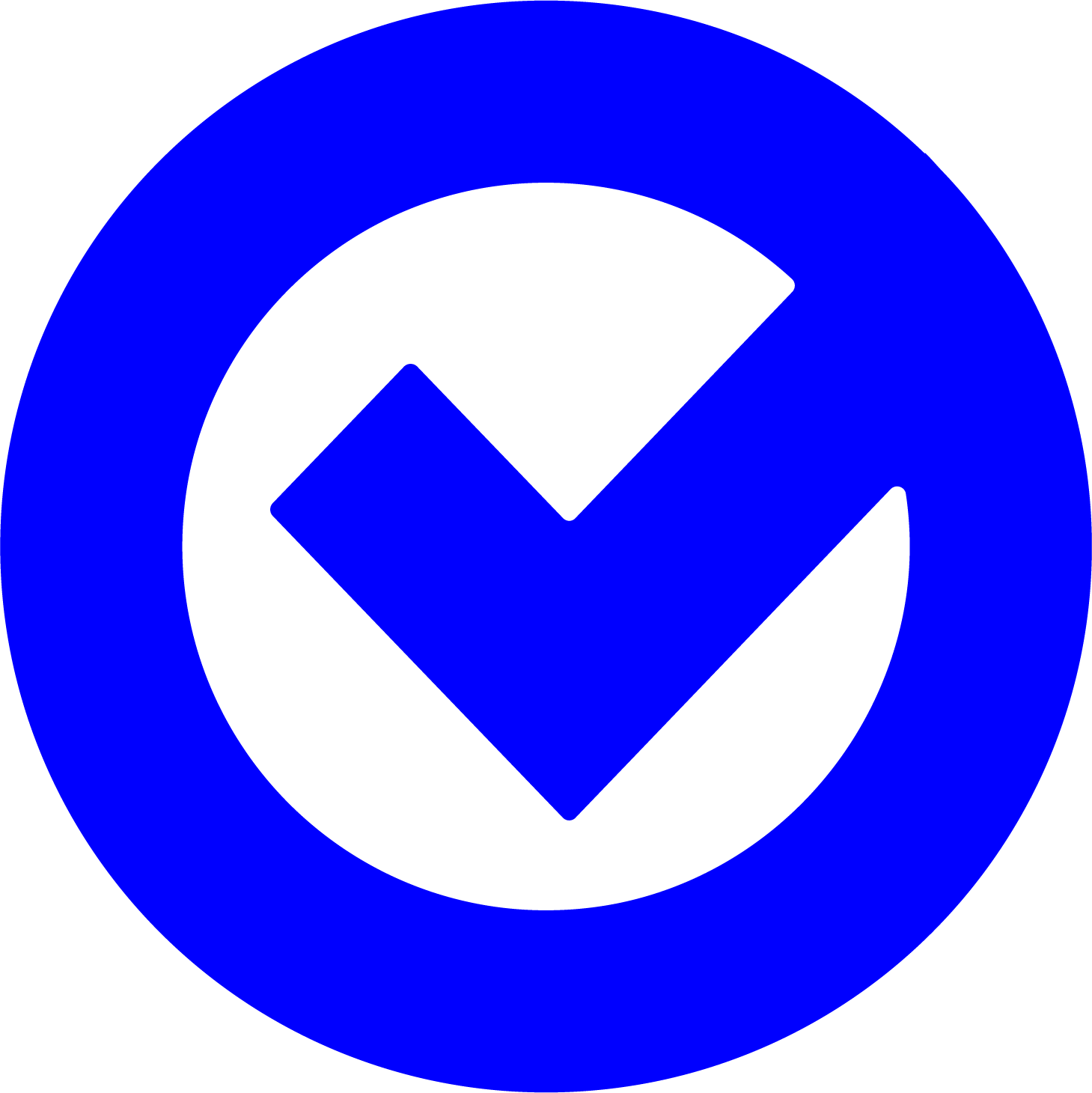 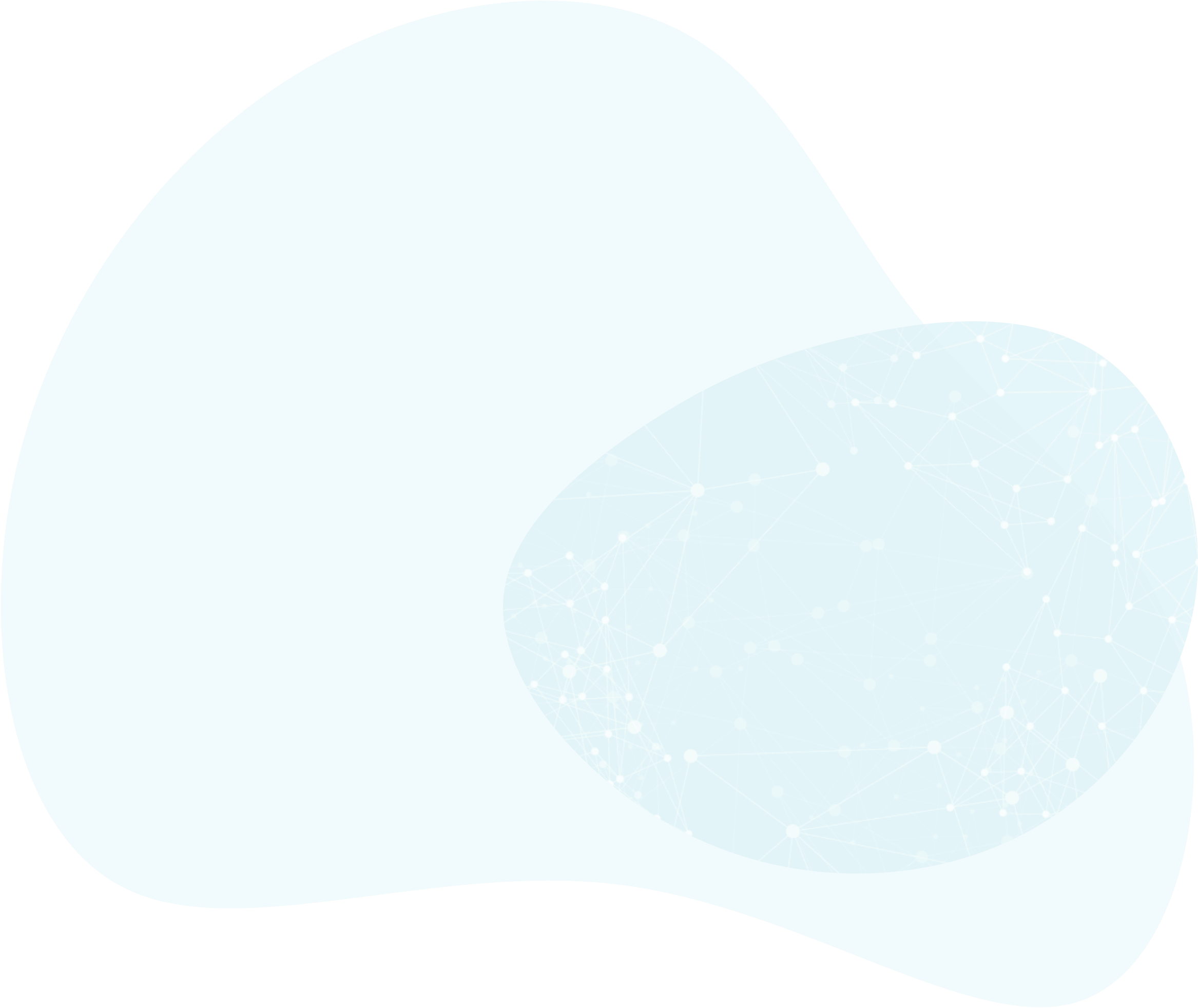 What are Our…Ethical Standards for Clients
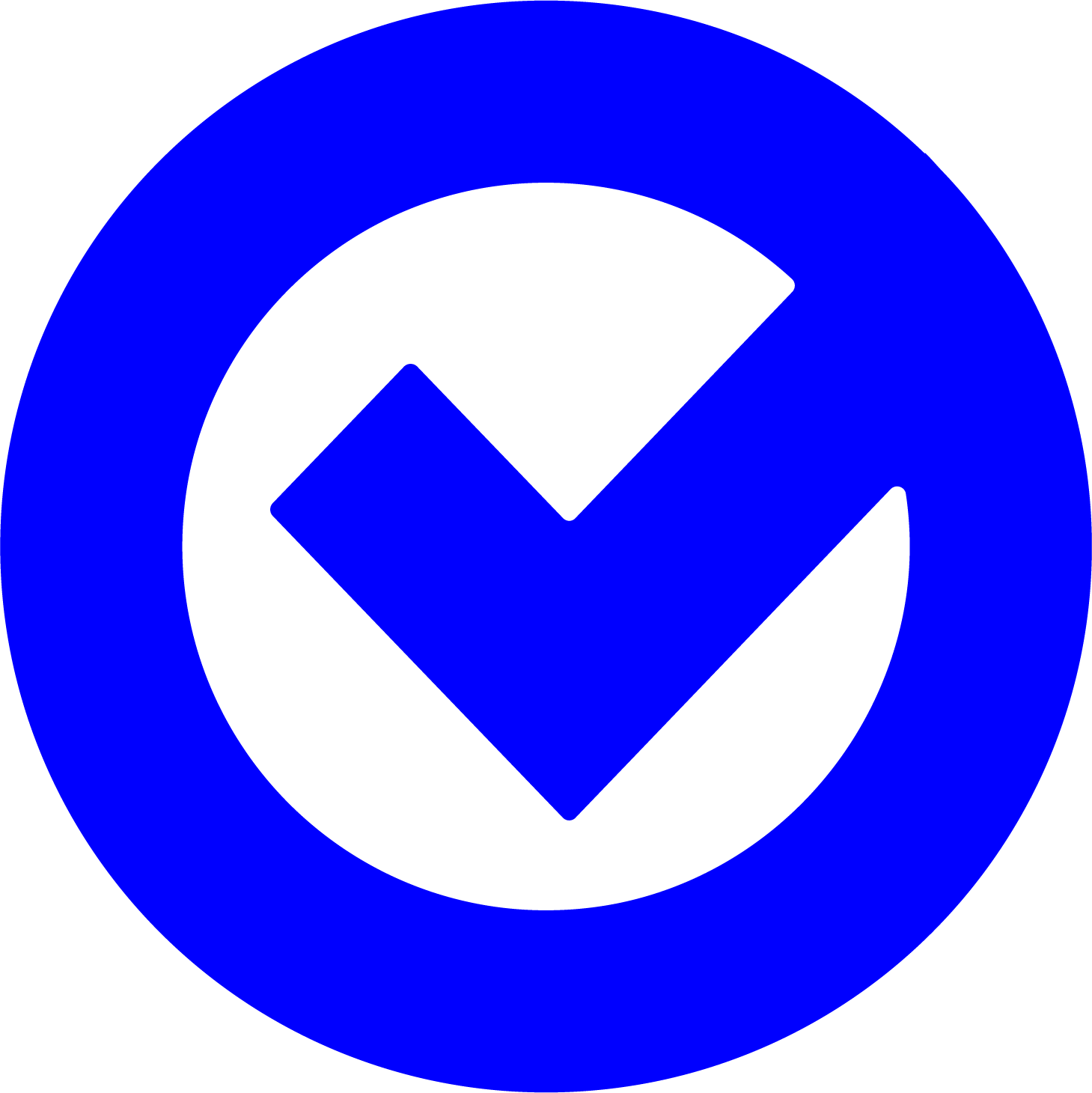 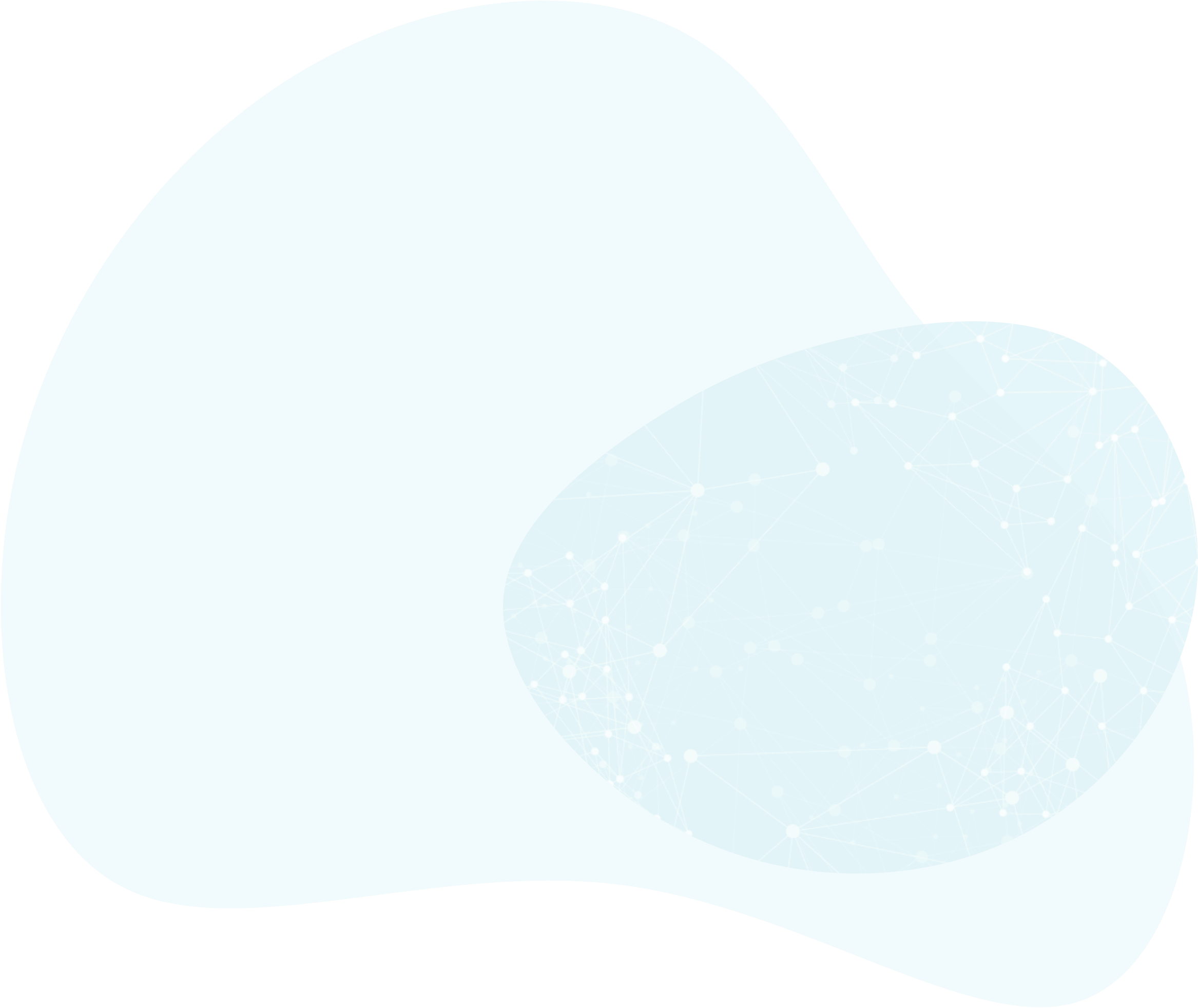 What are Our…Ethical Standards for Clients (continued)
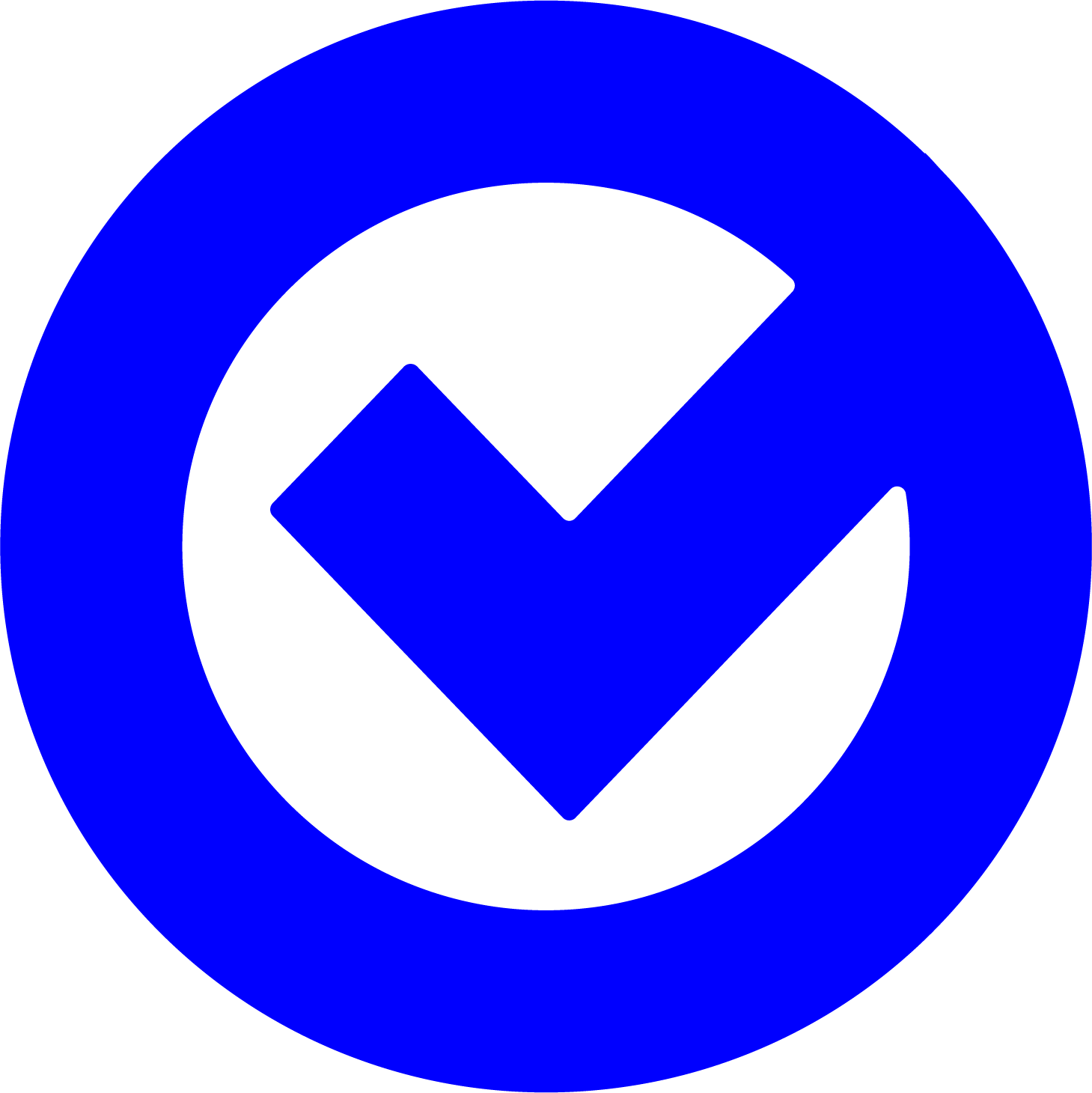 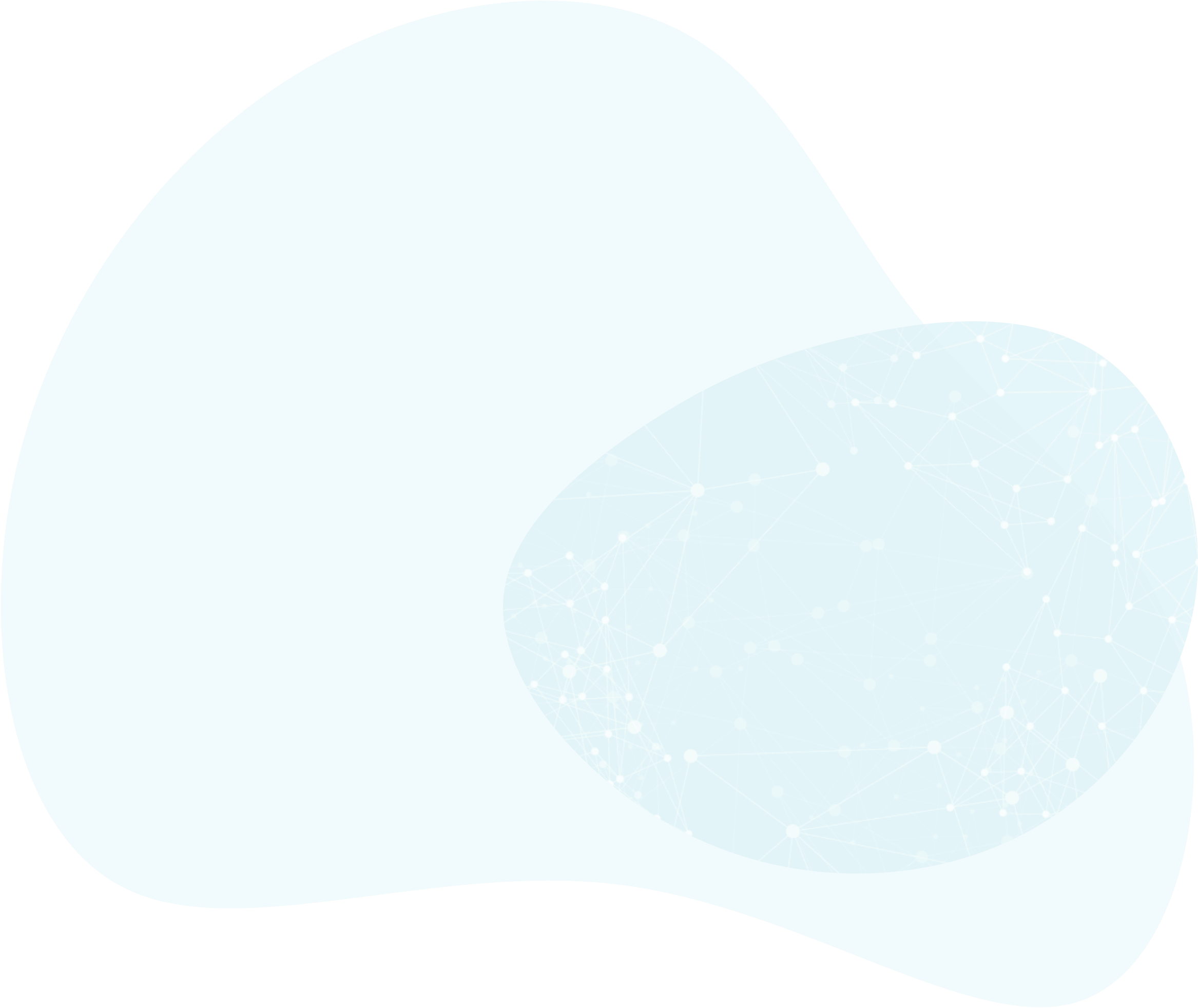 What are Our…Ethical Standards for Colleagues
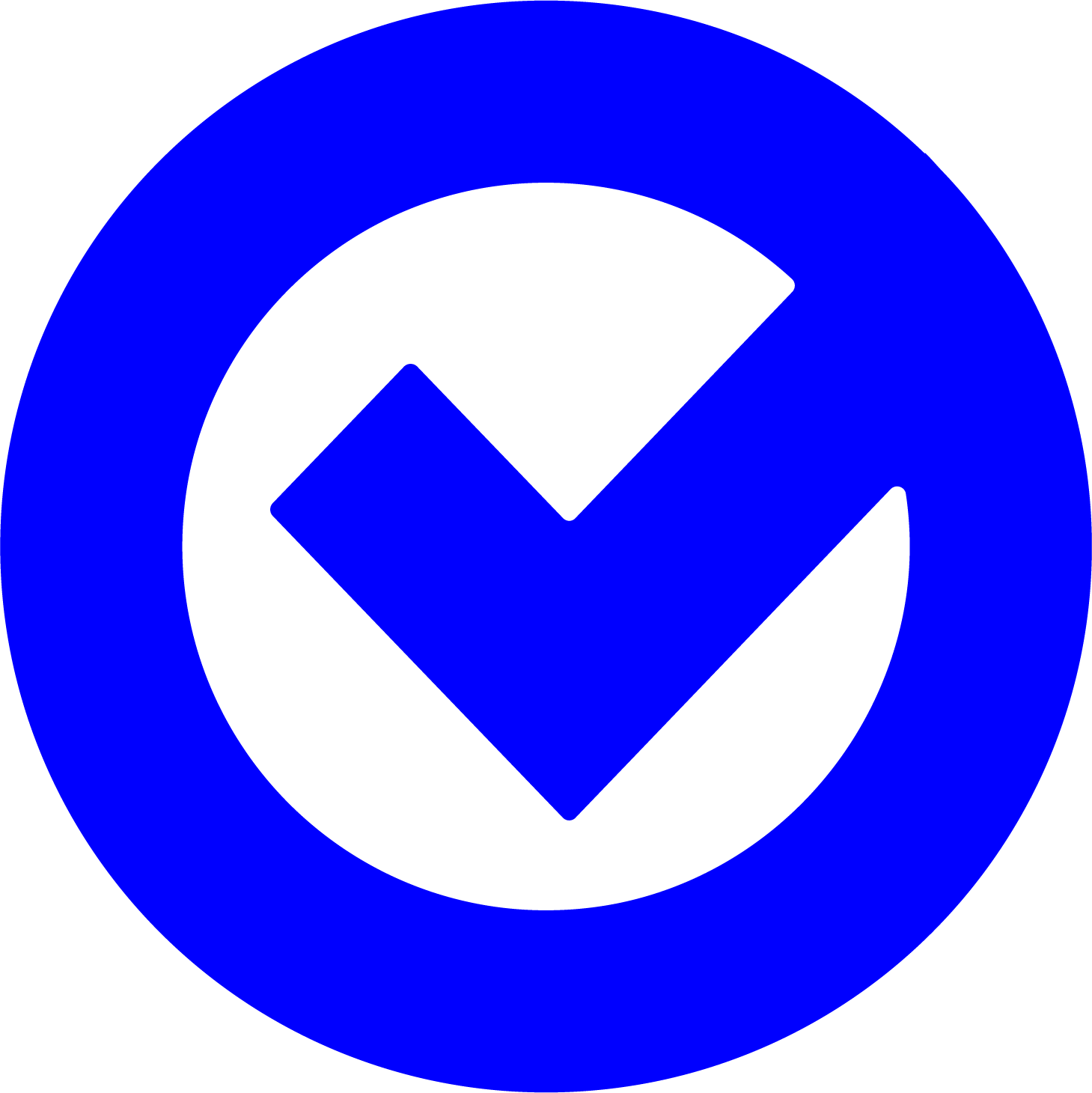 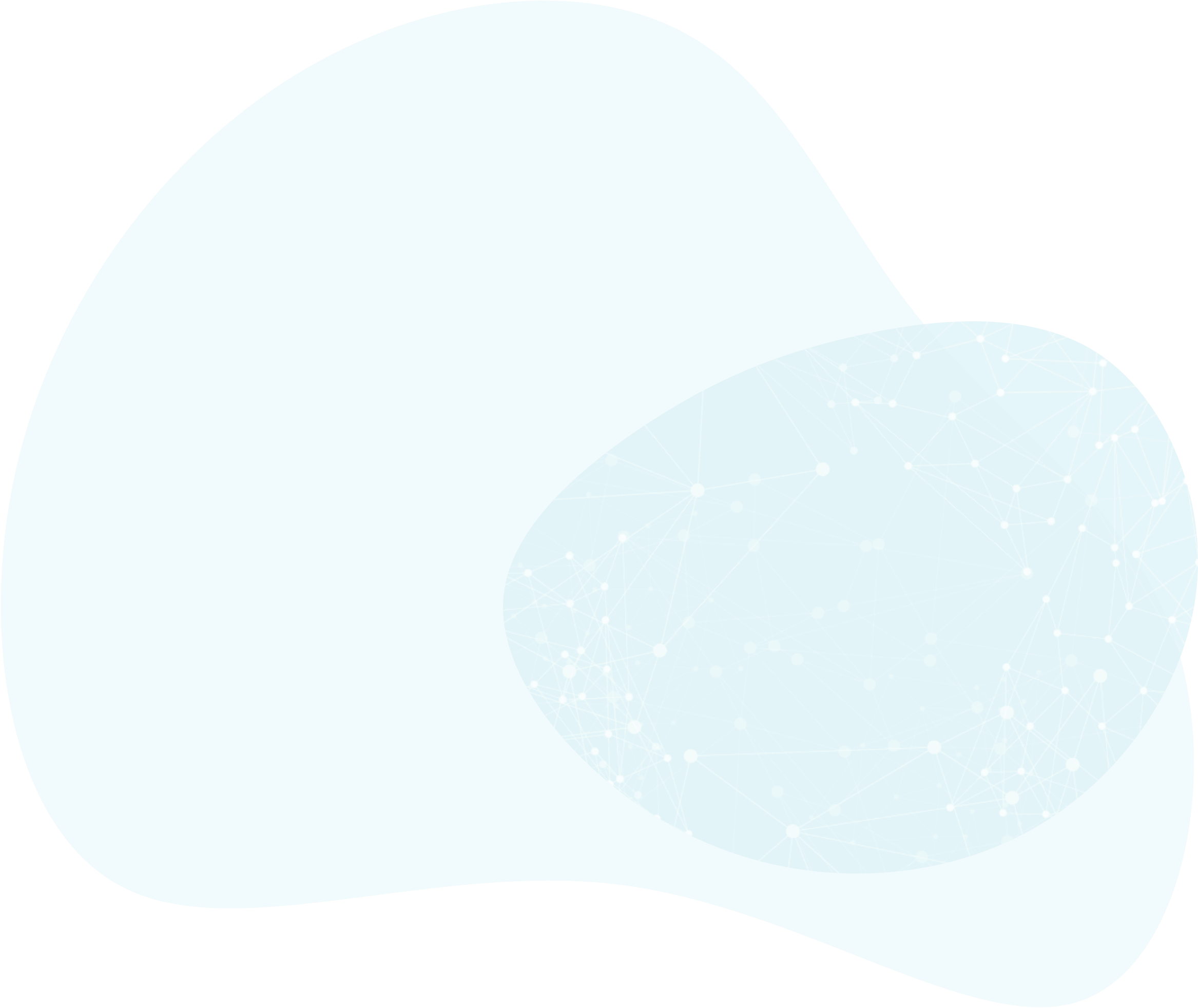 What are Our…Ethical Standards as Professionals
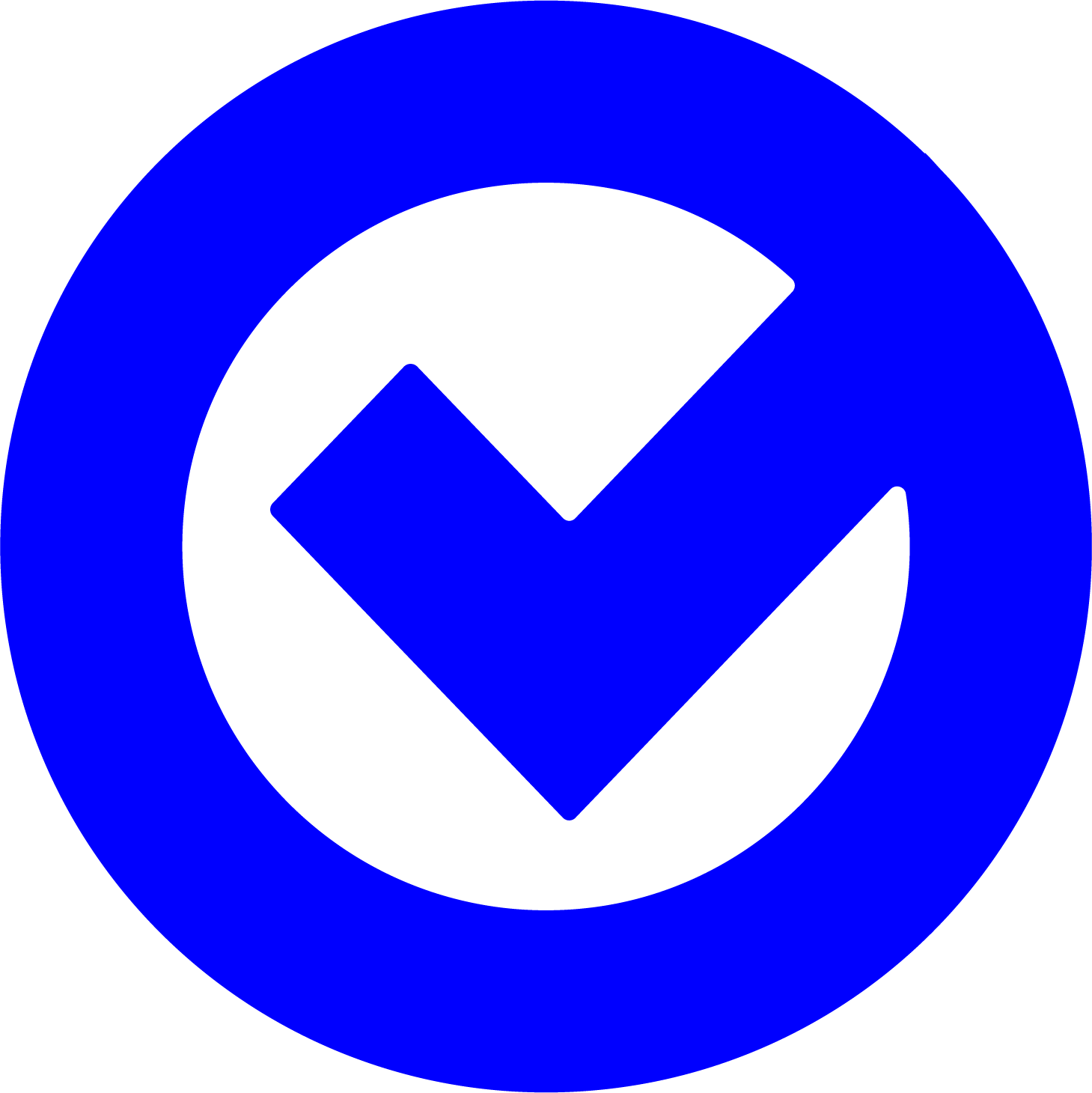 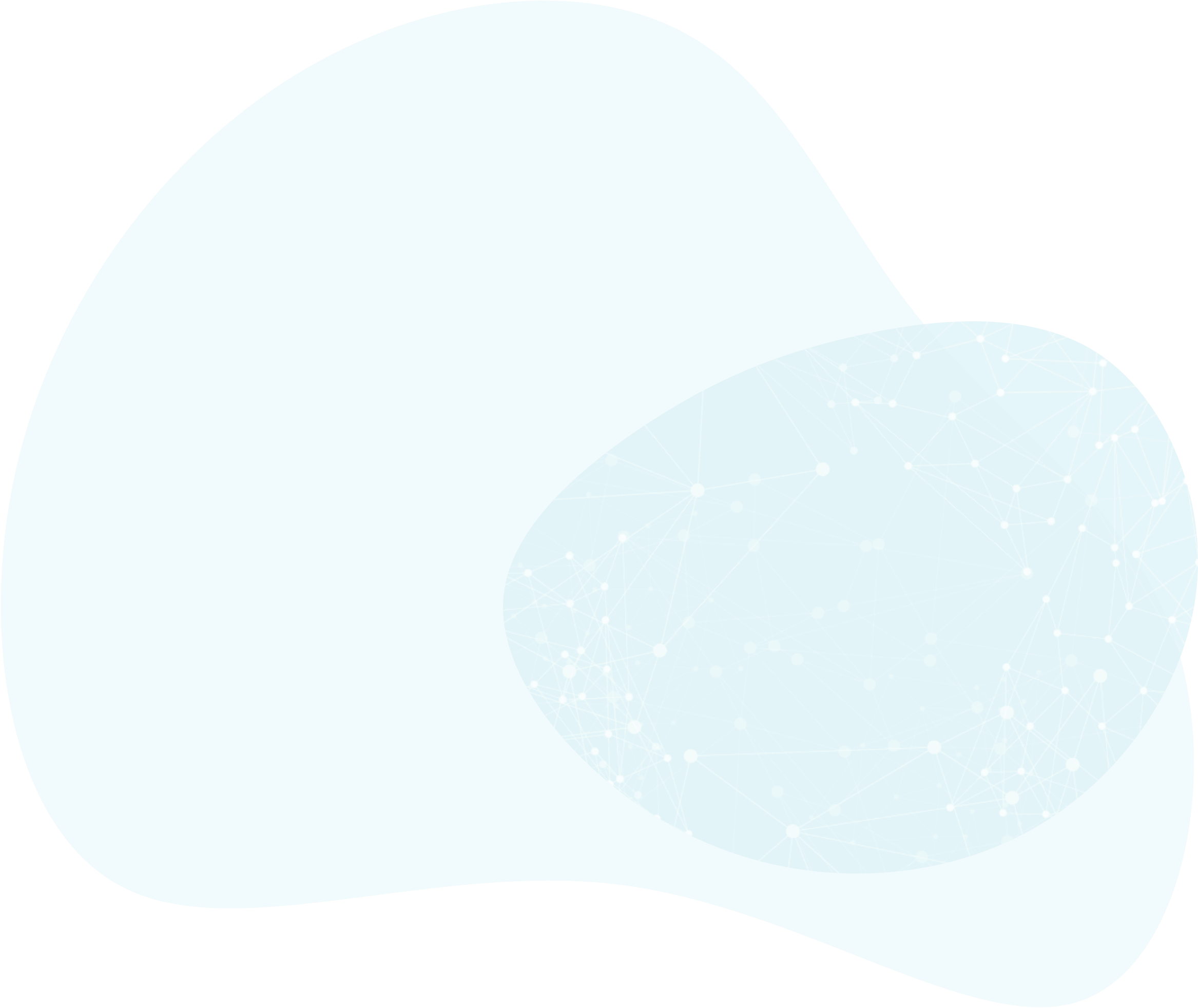 What are Our…Ethical Standards for the Broader Society
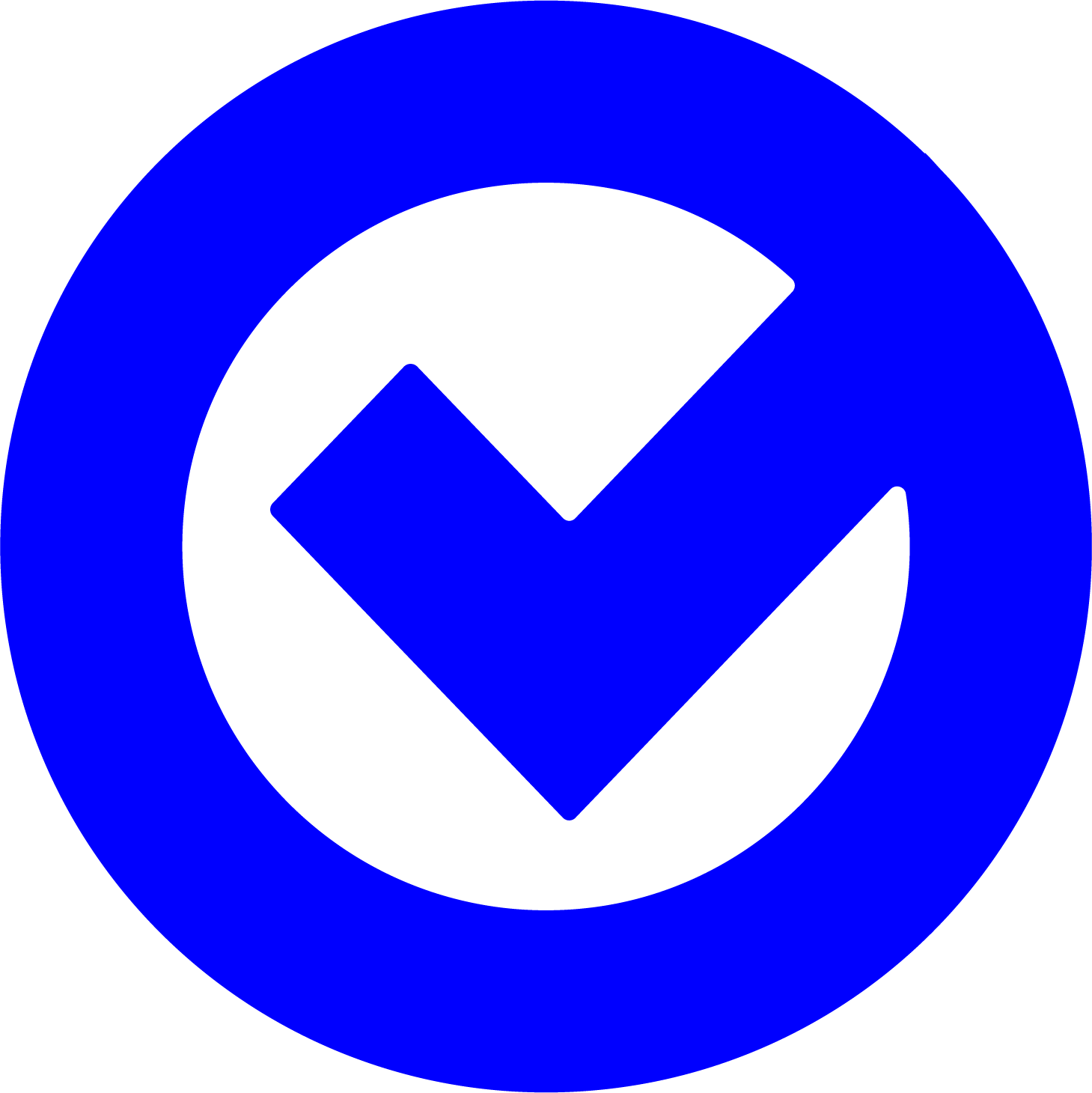 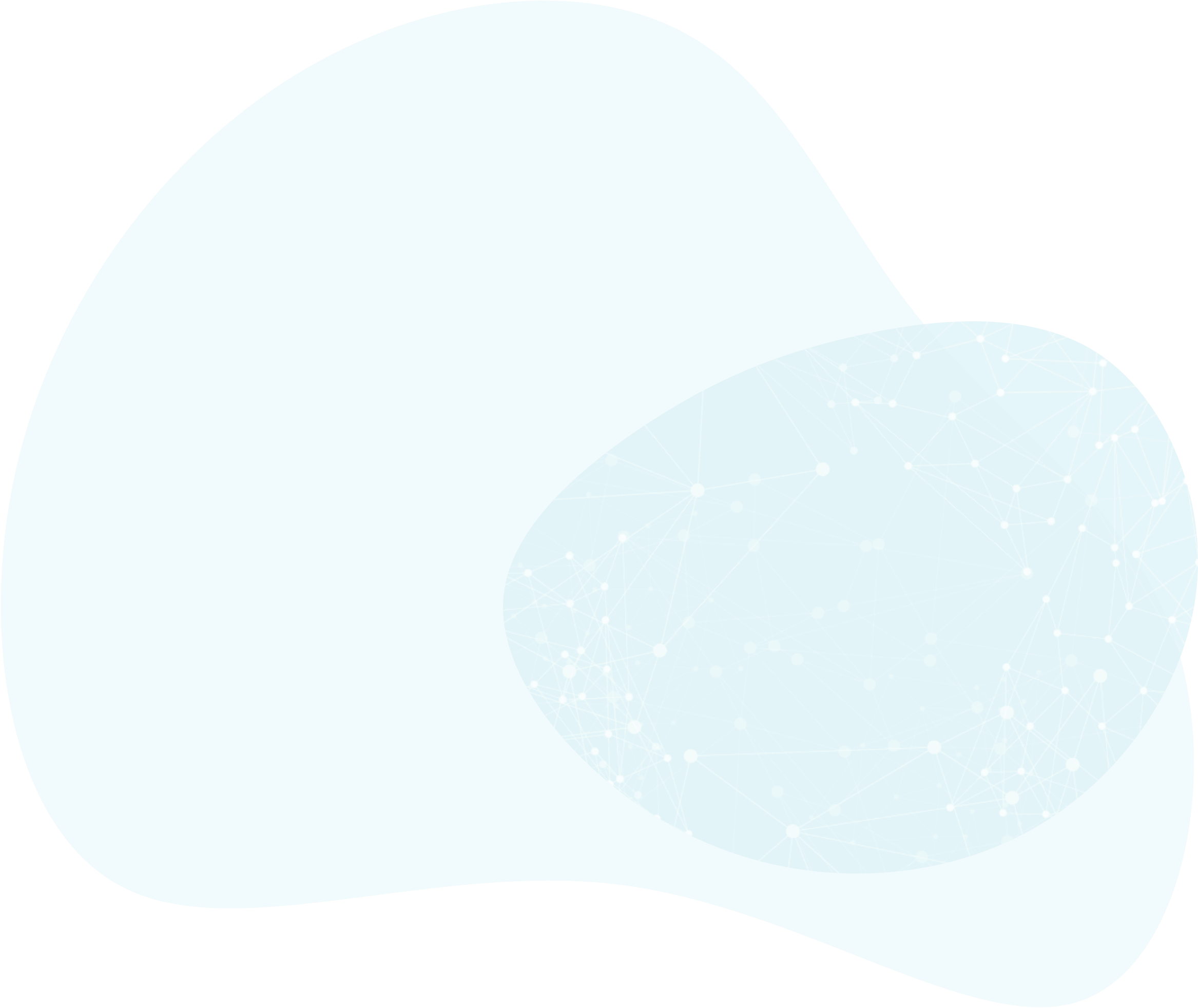 Some Tech Related Ethical Principles- Client
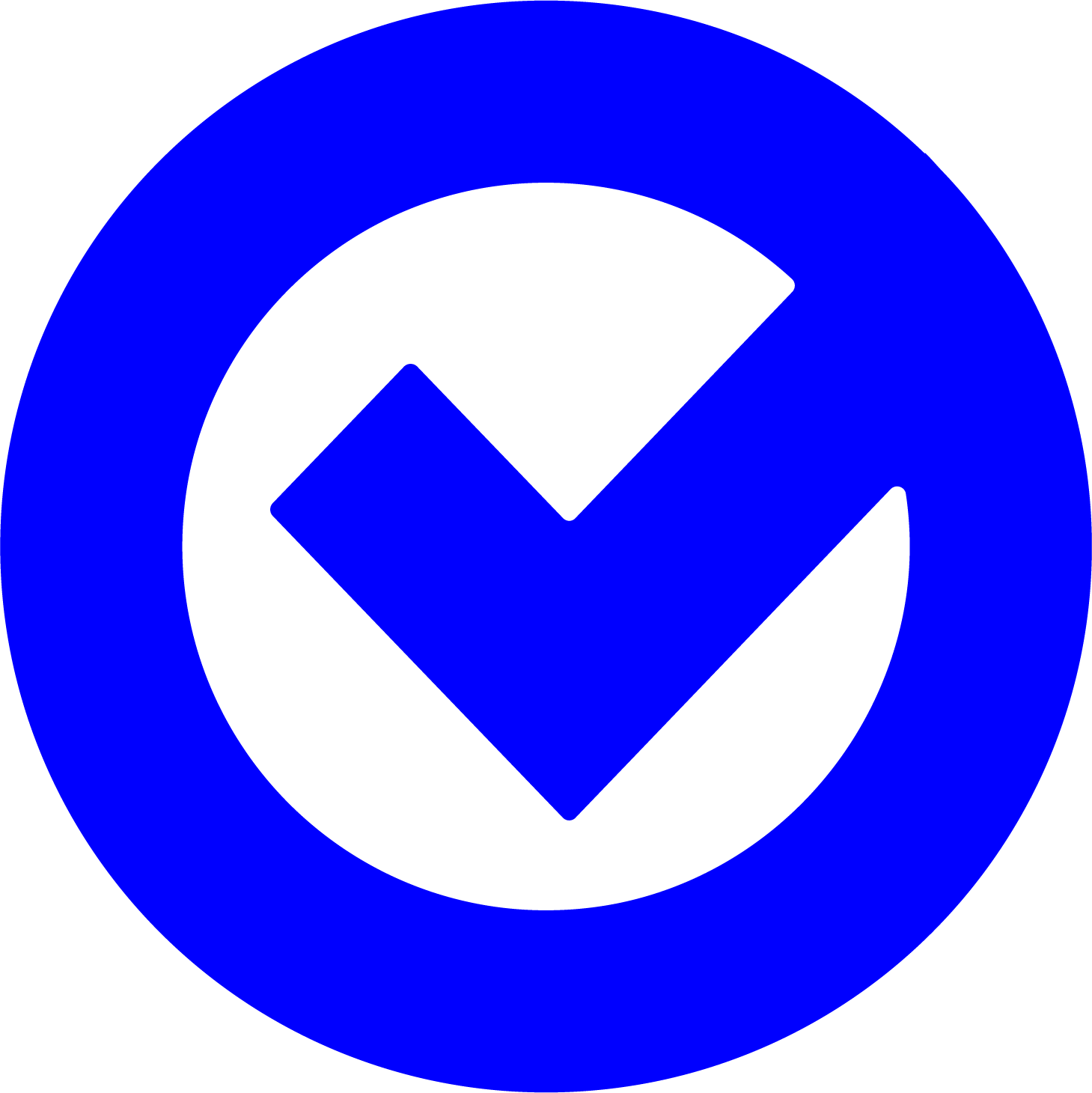 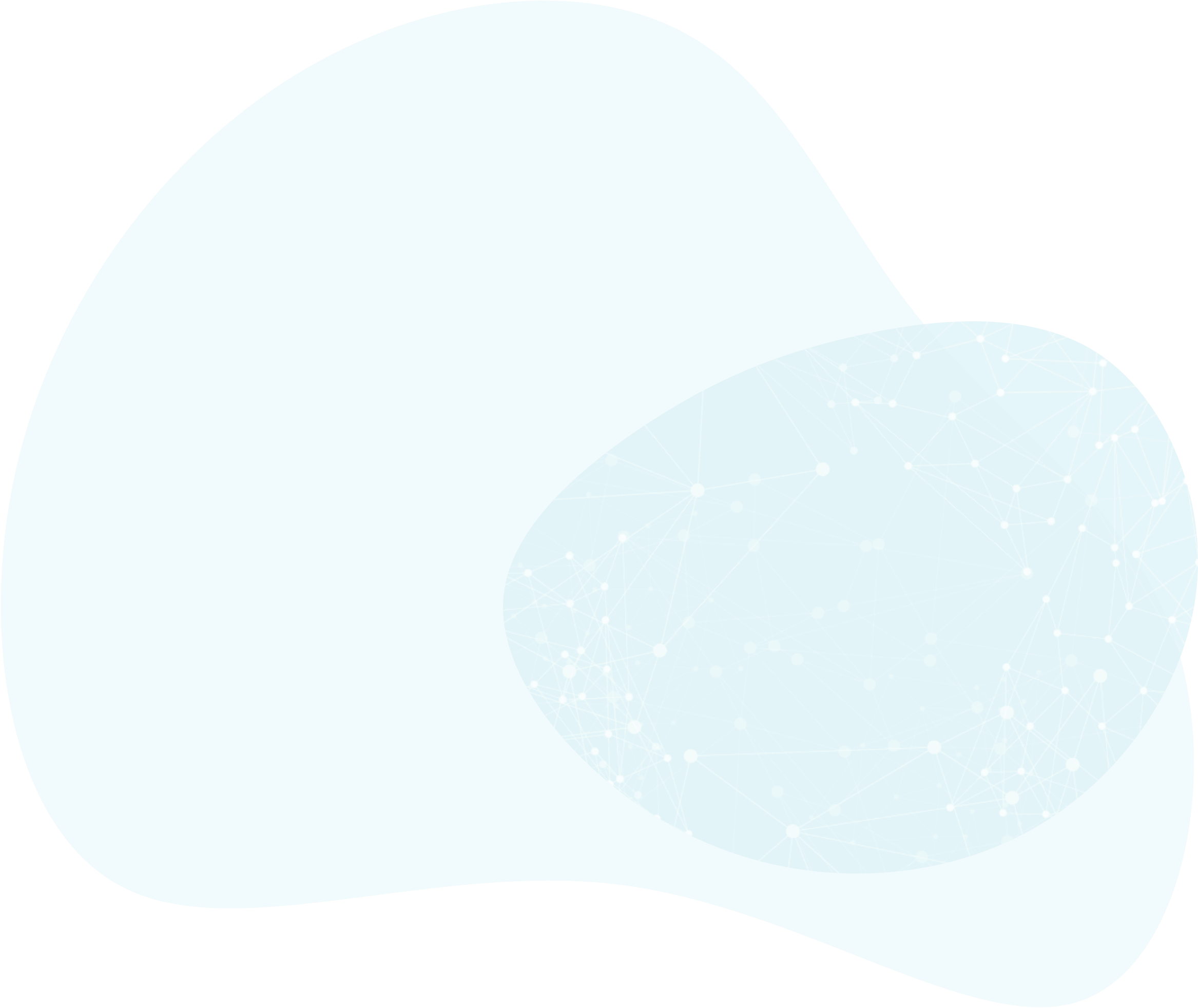 Some Tech Related Ethical Principles- Client
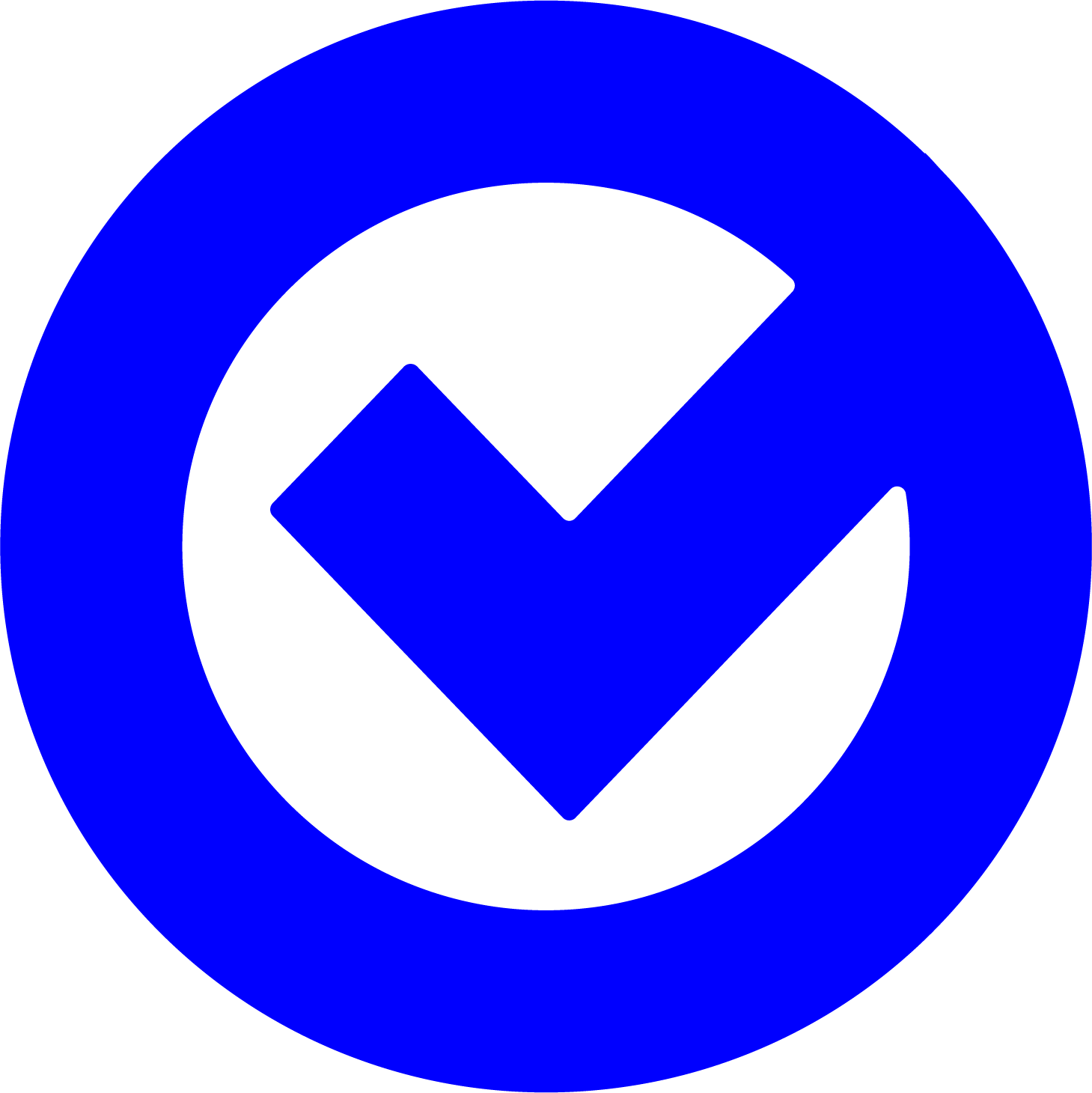 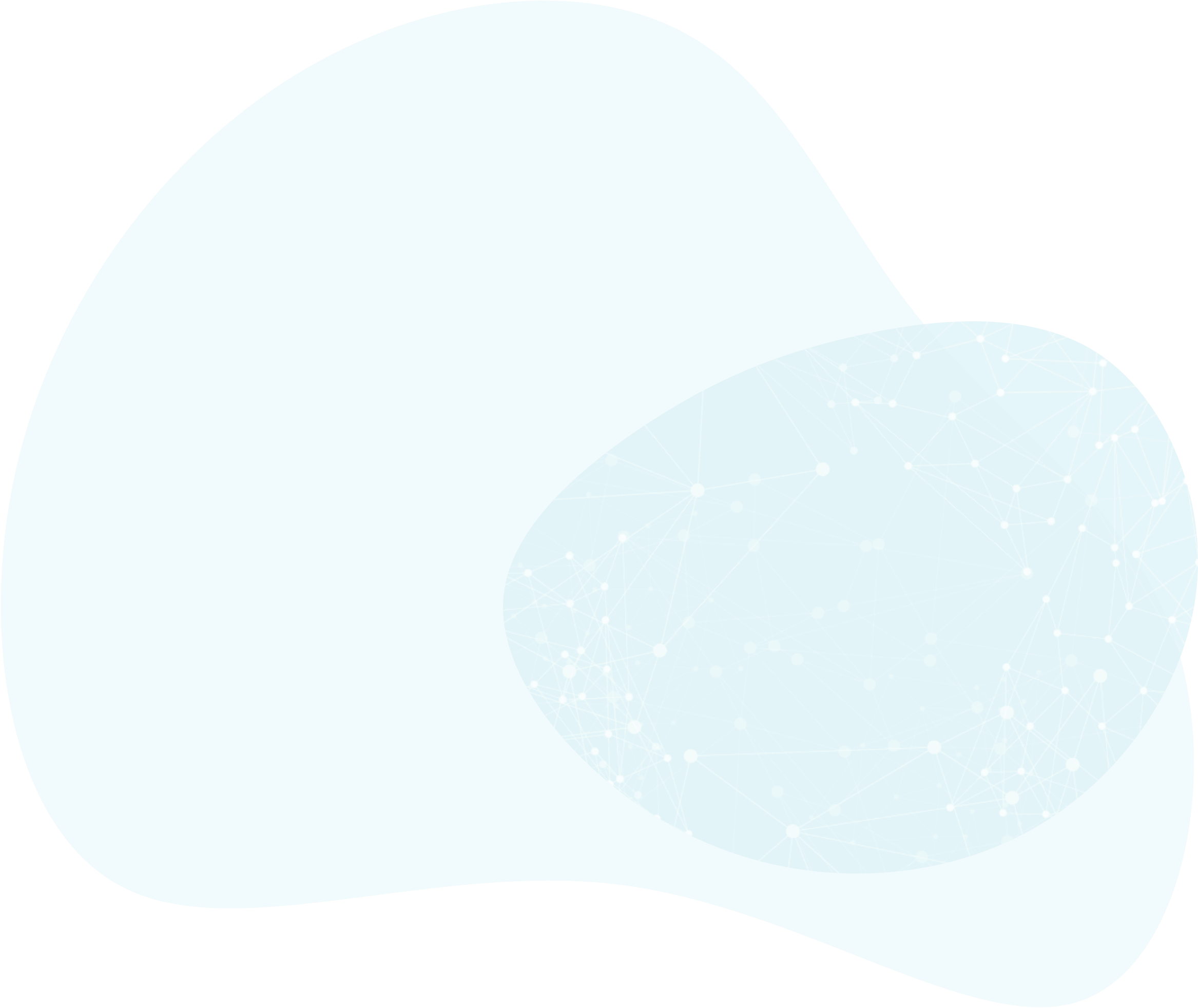 Some Tech Related Ethical Principles- Client
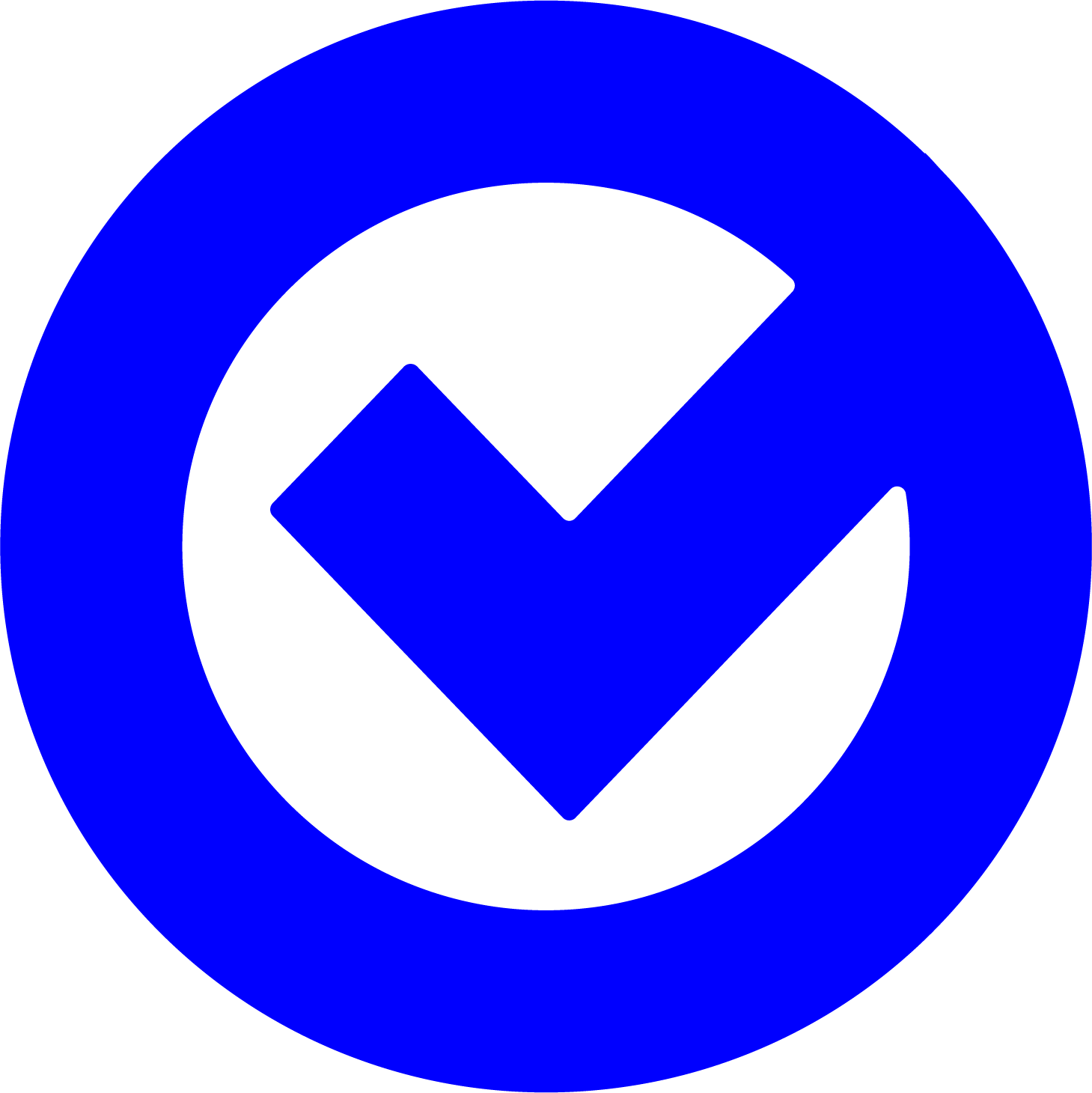 LPC-  Regulation Codifies detail of good Telehealth Clinical Practice:
At the onset of teletherapy, the licensee shall obtain verbal and/or written informed consent from the client and shall document such consent in the client’s record. 
1. Electronic signature(s) and date may be used in the documentation of informed consent. 
2. Provisions of informed consent for teletherapy services shall include: 
a. mode and parameter of technology-assisted media(s), and technical failure; 
scheduling and structure of teletherapy; 
risks of teletherapy; 
privacy and limits of confidentiality; 
contact between sessions; 
emergency plan; 
consultation and coordination of care with other 
professionals; 
h. referrals and termination of services;i. information and record keeping;j. billing and third-party payors;k. ethical and legal rights, responsibilities, and 
limitations within and across state lines and/or international boundaries.
LPC Regulation continued
At the onset of each session the licensee shall verify and document the following: 
1. The identity and location of the licensee and the client. If the client is a minor, the licensee must also verify the identity of the parent or guardian consenting to the minor’s treatment. In cases were conservatorship, guardianship, or parental rights of the minor client have been modified by the court, the licensee shall obtain and review a copy of the custody agreement or court order before the onset of treatment. 
2. The location and contact information of the emergency room and first responders nearest to the client’s location. 
I. The licensee shall determine if the client may be properly diagnosed and/or treated via teletherapy; and shall affirm that technology-assisted media are appropriate for clients with sensory deficits. The licensee shall affirm the client’s knowledge and use of selected technology-assisted media(s) (i.e., software and devices). Clients who cannot be diagnosed or treated properly via teletherapy services shall be dismissed and treated in-person, and/or properly terminated with appropriate referrals. The licensee shall use technology assisted media(s) that is in compliance with HIPPA and HiTECH standards. The licensee shall not use social media platforms or functions (tweets, blogs, networking sites, etc.) in the delivery of teletherapy, and shall not reference clients generally or specifically on such formats. 
J. Policies and procedures for the documentation, maintenance, access, transmission and destruction of record and information using technology assisted media shall be consistent with the same ethical and regulatory standards for in-person services. Services must be accurately documented in teletherapy services, denoting the distance between the licensee and the client. Documentation shall include verification of the licensee’s and client’s location, type of service(s) provided the date of service, and duration of service. The licensee shall inform clients of how records are maintained, type of encryption and security assigned to the records, and how long archival storage is maintained.
LPC Telesupervision:
K. Telesupervision is defined as a method delivering clinical mental health and marriage and family therapy supervision as prescribed by R.S 37:1101 and R.S. 37:1116 using technology-assisted media that enables a supervisor and a supervisee separated by distance to interact via synchronous video and audio transmissions. Up to 25 percent of total supervision hours may be used within a telesupervision format.
LPC Telesupervision
1. Teletherapy supervision may include but is not limited to, the review of case presentation, audio tapes, video tapes, and observation to promote the development of the practitioner's clinical skills. 
2. Teletherapy supervision shall be provided in compliance with the same ethical and regulatory standards as in-person supervision. 
3. The supervisor shall inform supervisees of the potential risks and benefits associated with telesupervision. 
4. The supervisor shall determine if the supervisee may be properly supervised via teletherapy supervision. Supervisees who cannot be supervised via teletherapy supervision shall be restricted to in-person supervision, and/or properly terminated with appropriate referrals. 
5. The supervisor shall affirm the supervisee’s knowledge and use of selected technology-assisted media(s) (i.e., software and devices). 
6. The supervisor shall use technology assisted media(s) that is in compliance with HIPPA and HiTECH standards. 
7. The supervisor shall not use social media platforms or functions (tweets, blogs, networking sites, etc.) in the delivery of teletherapy supervision, and shall not reference supervisee generally or specifically on such formats. 
AUTHORITY NOTE: Promulgated in accordance with R.S. 37:1101-1123. 
HISTORICAL NOTE: Promulgated by the Department of Health, Licensed Professional Counselors Board of Examiners, LR 45:438 (March 2019), amended LR 46:
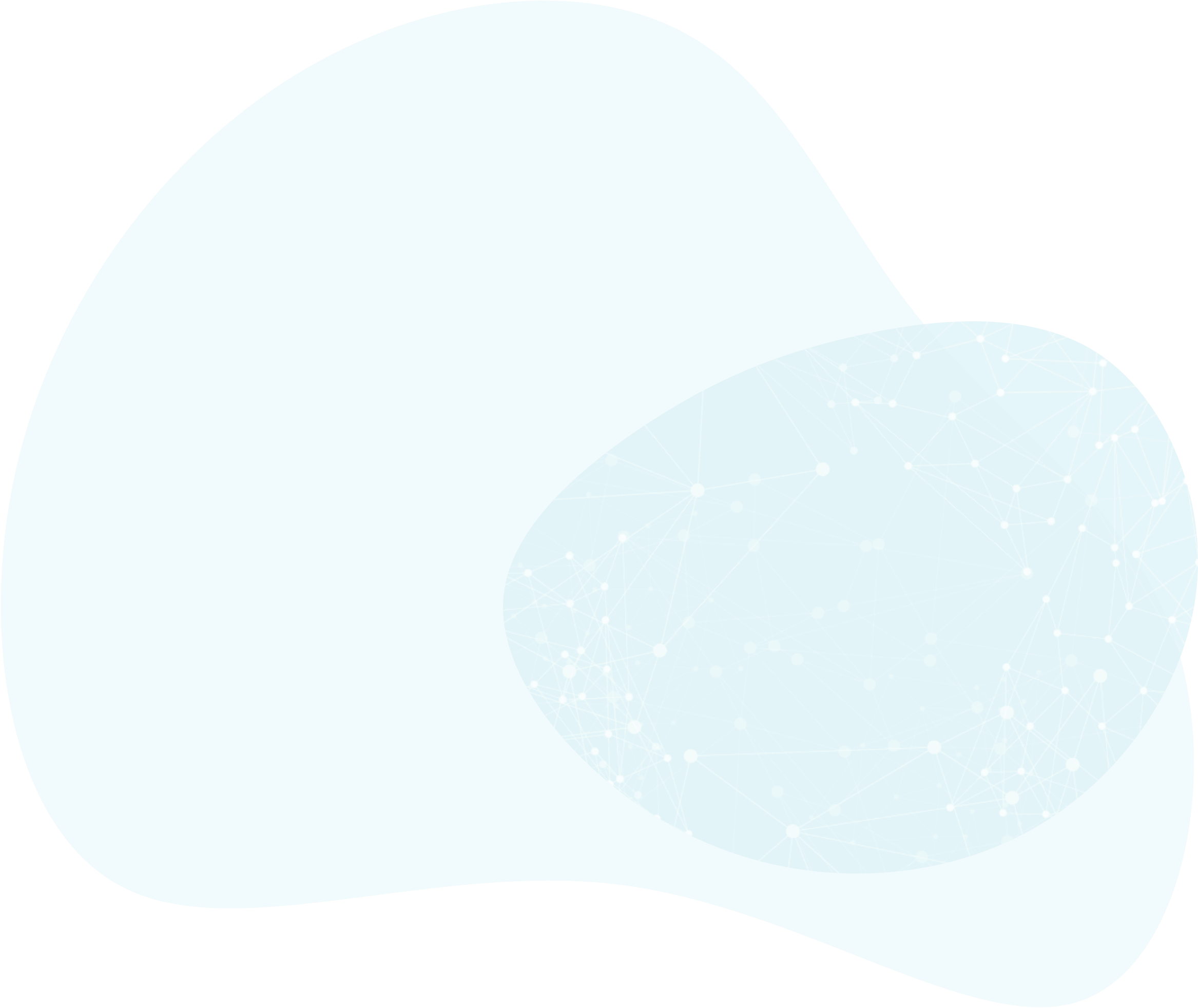 My System of Ethical Decision Making
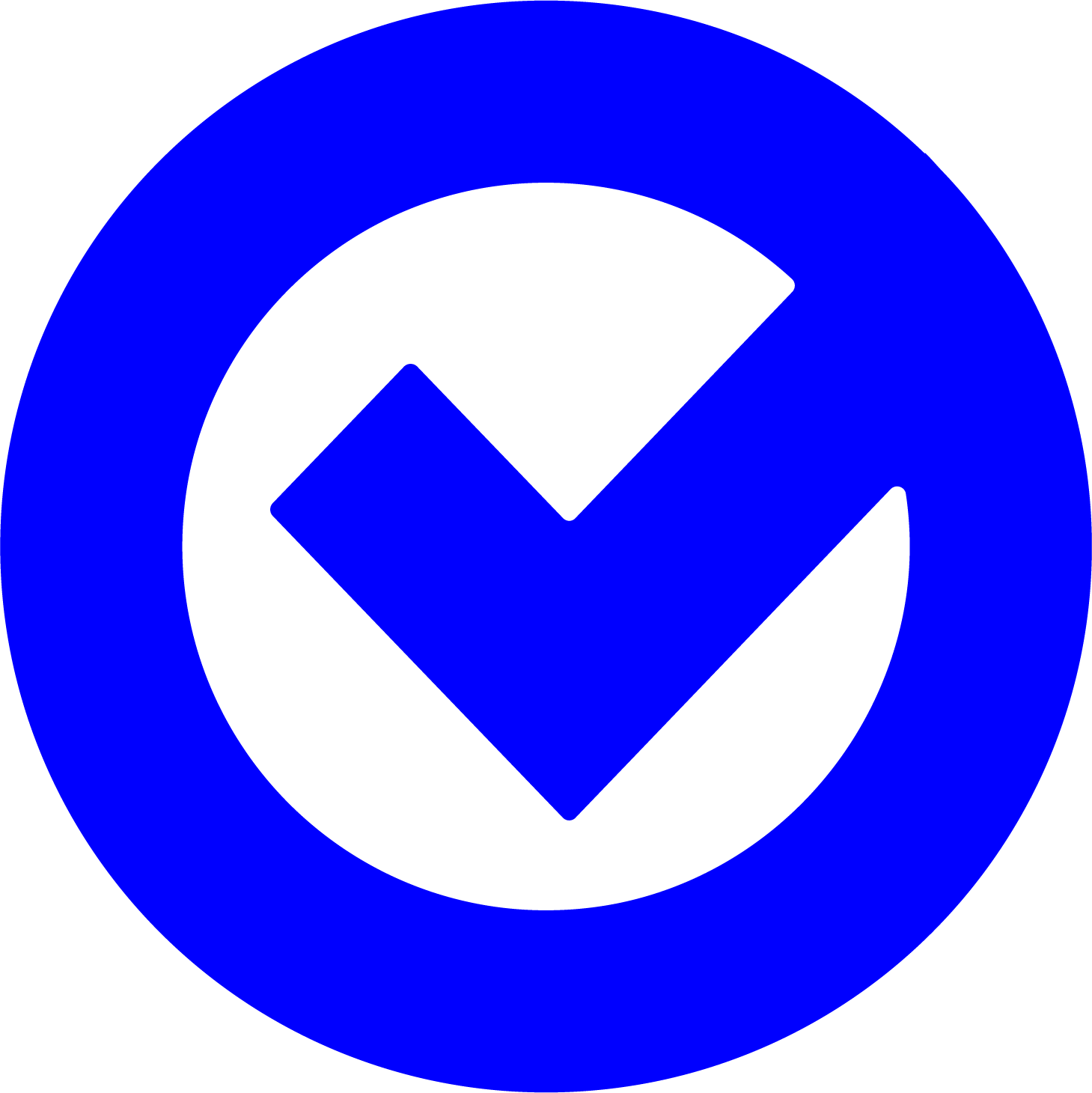 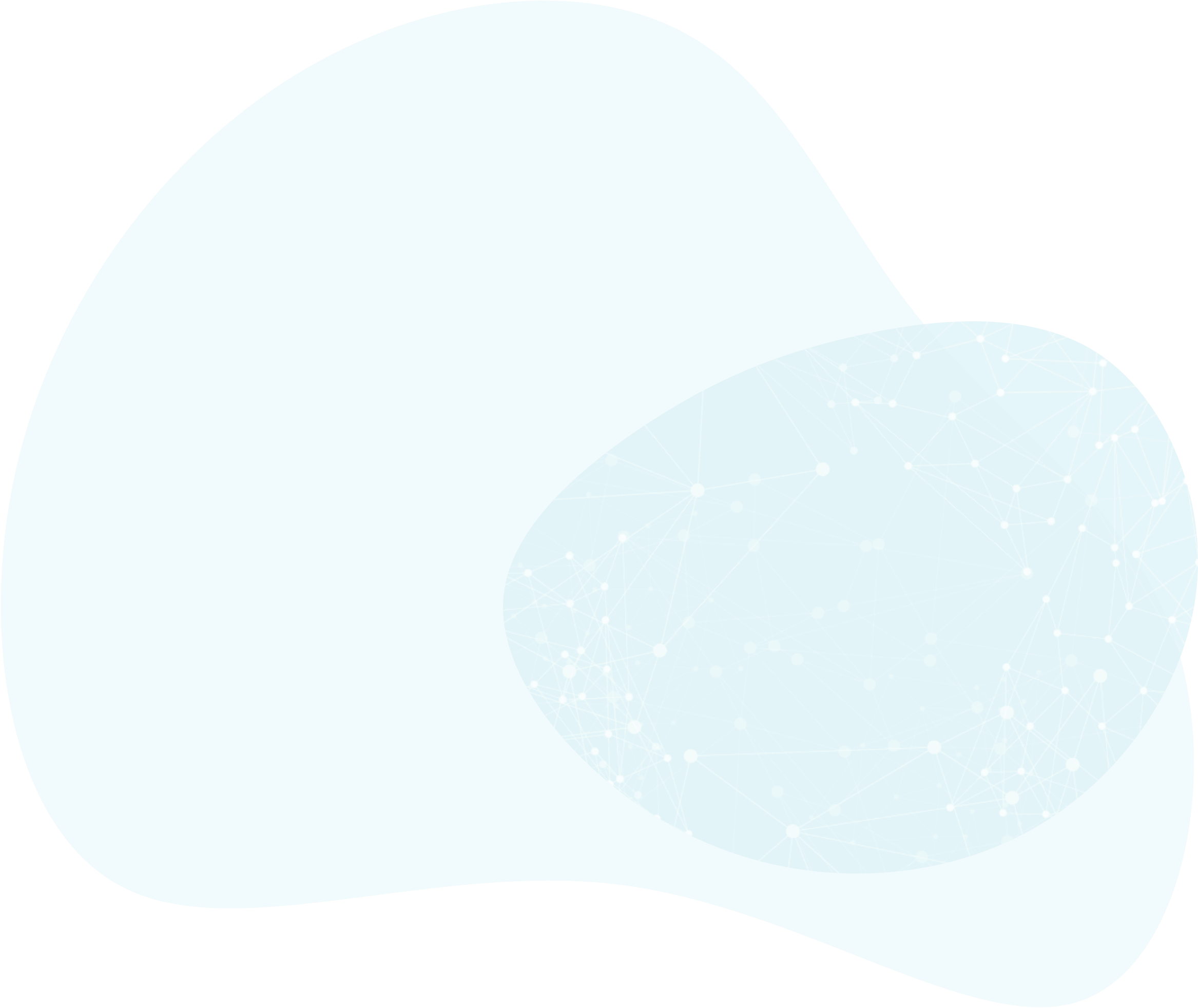 Questions in Step One
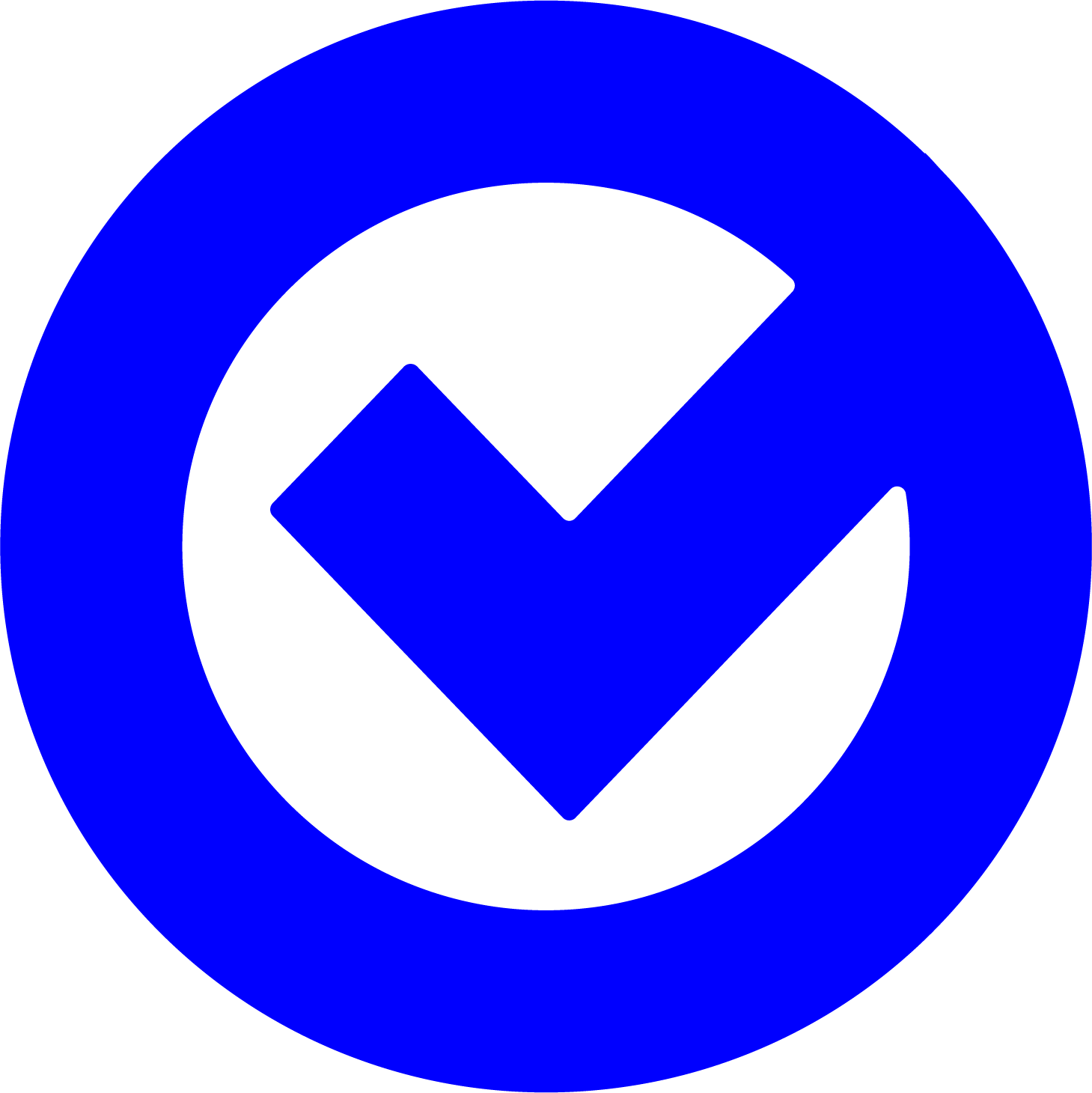 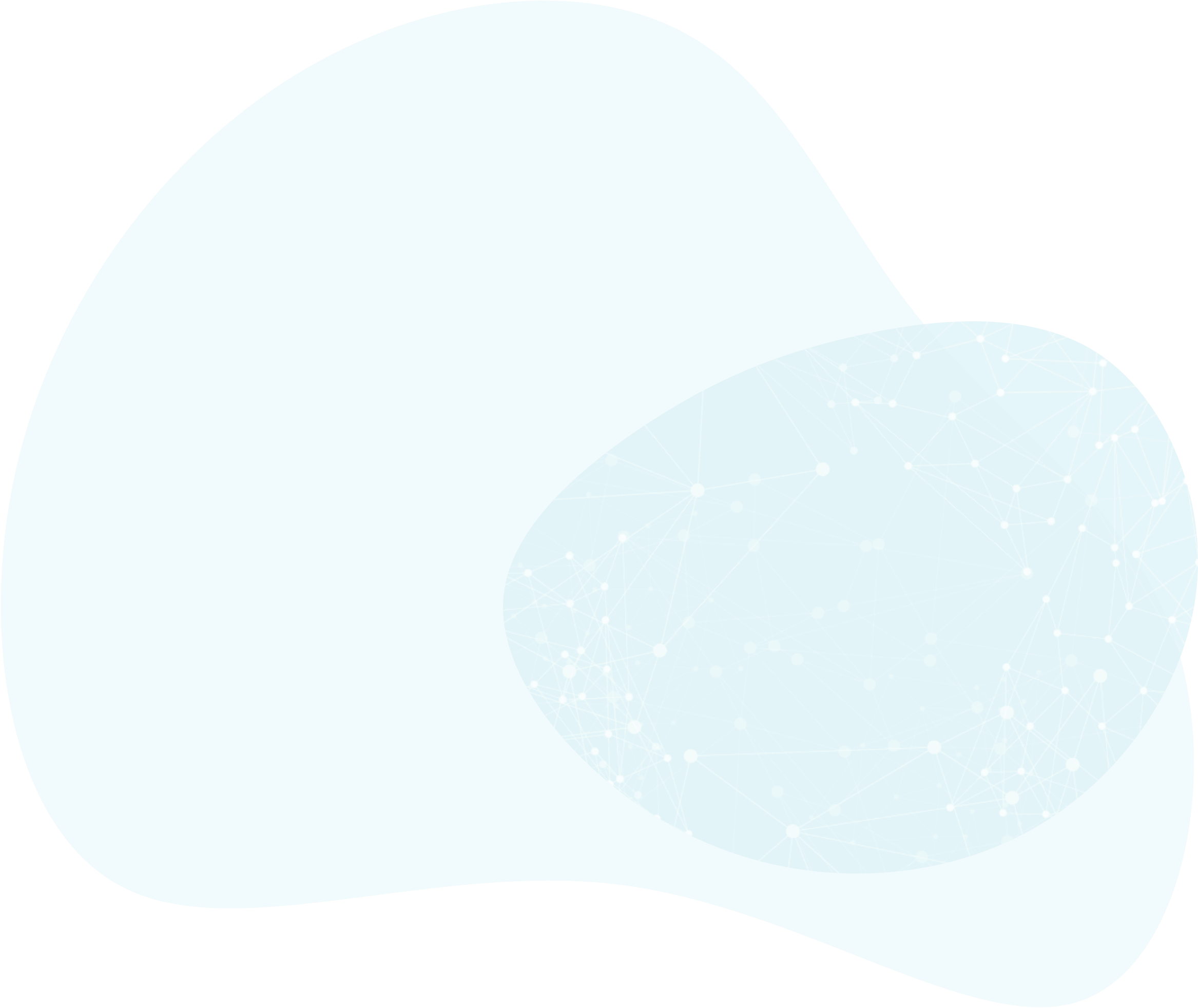 My System of Ethical Decision-Making Step 2
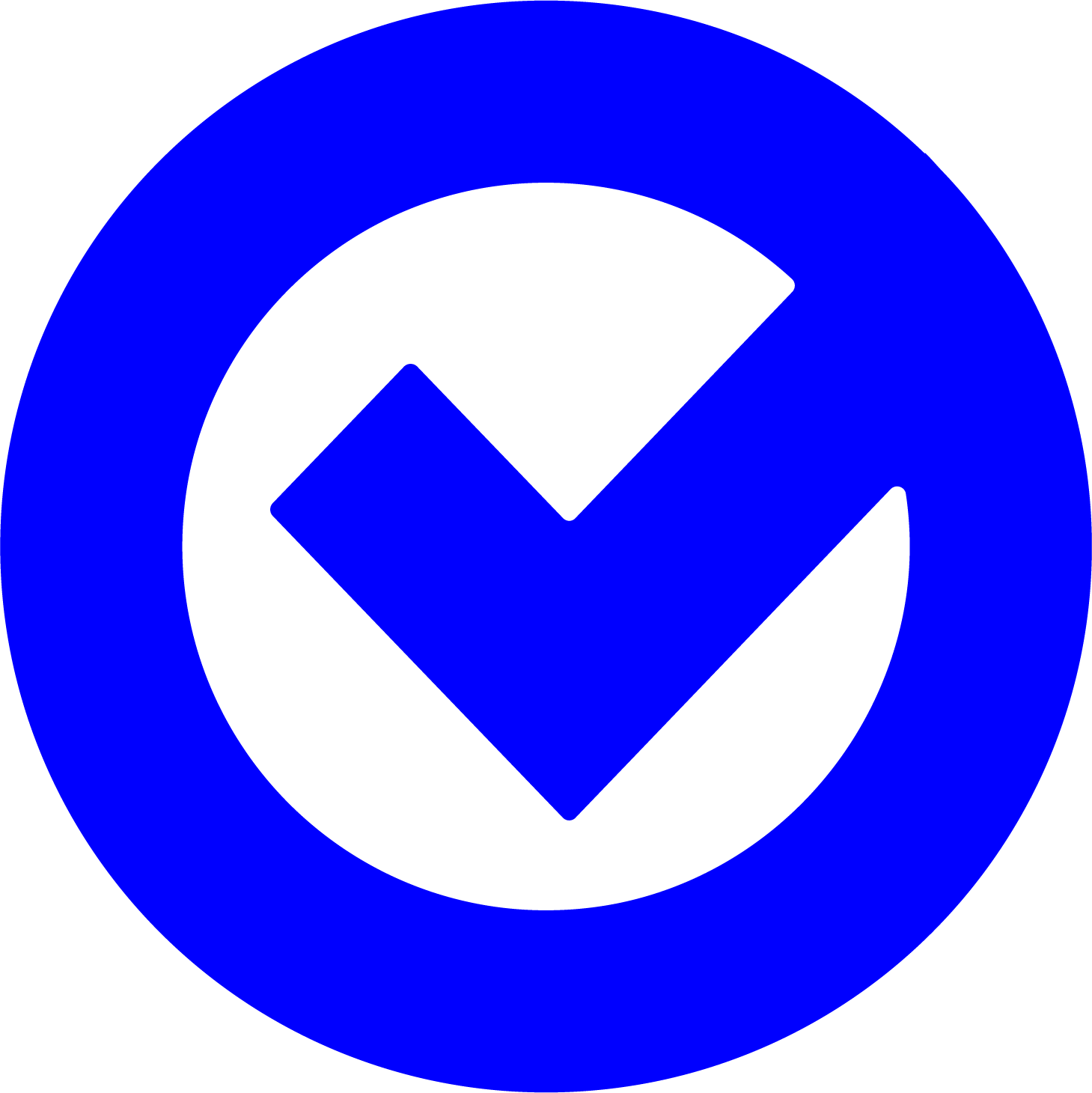 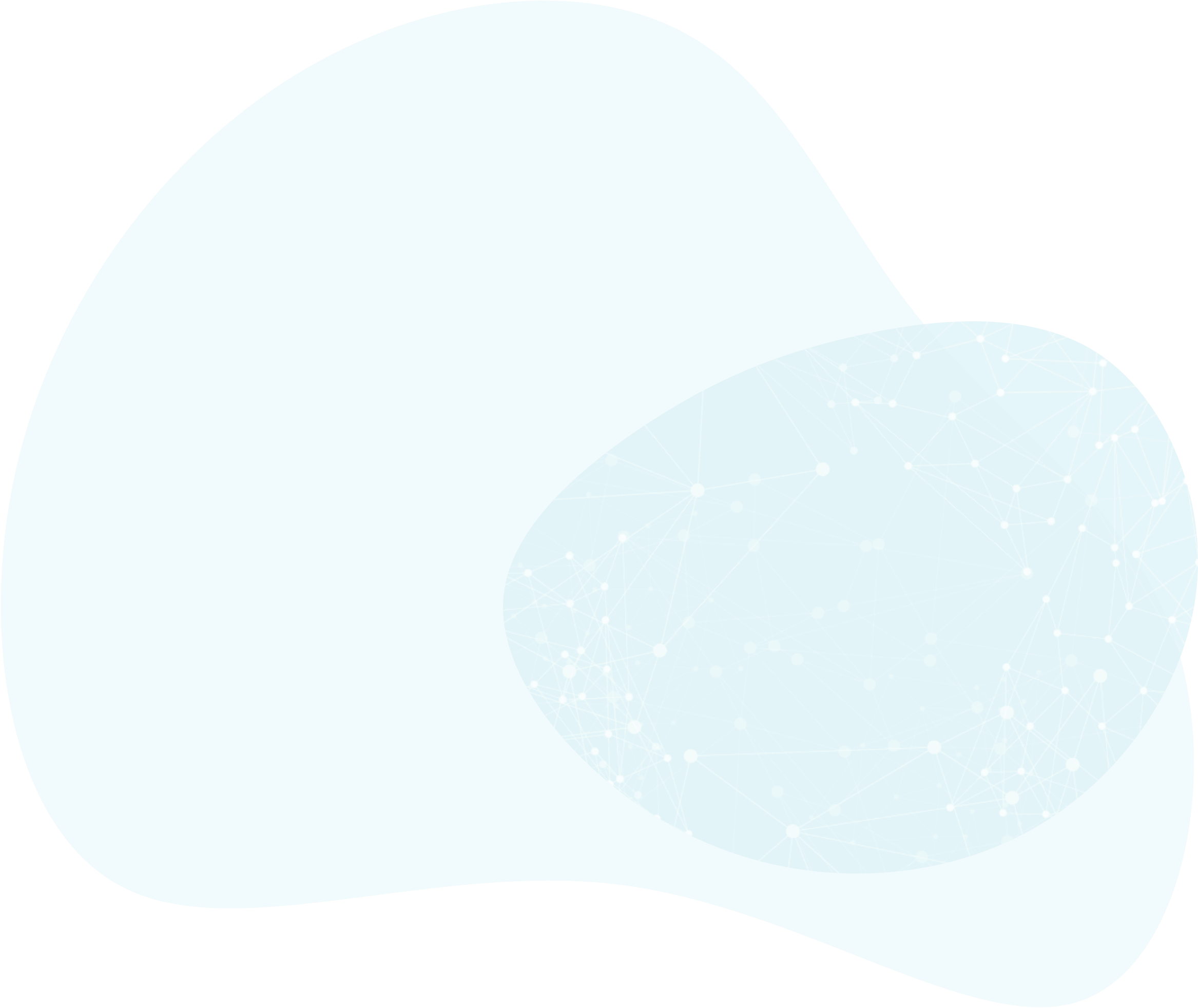 Questions in Step Two
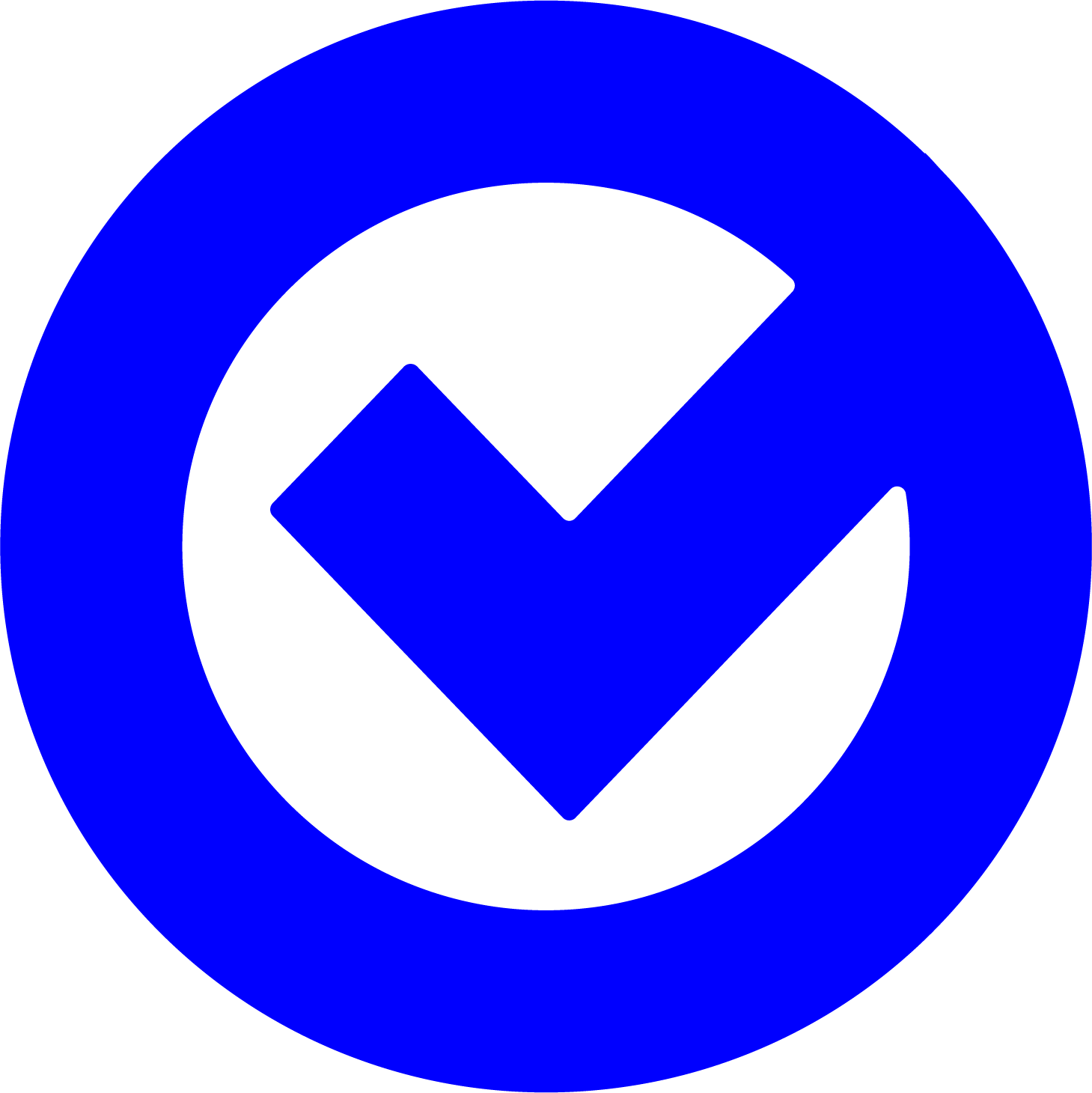 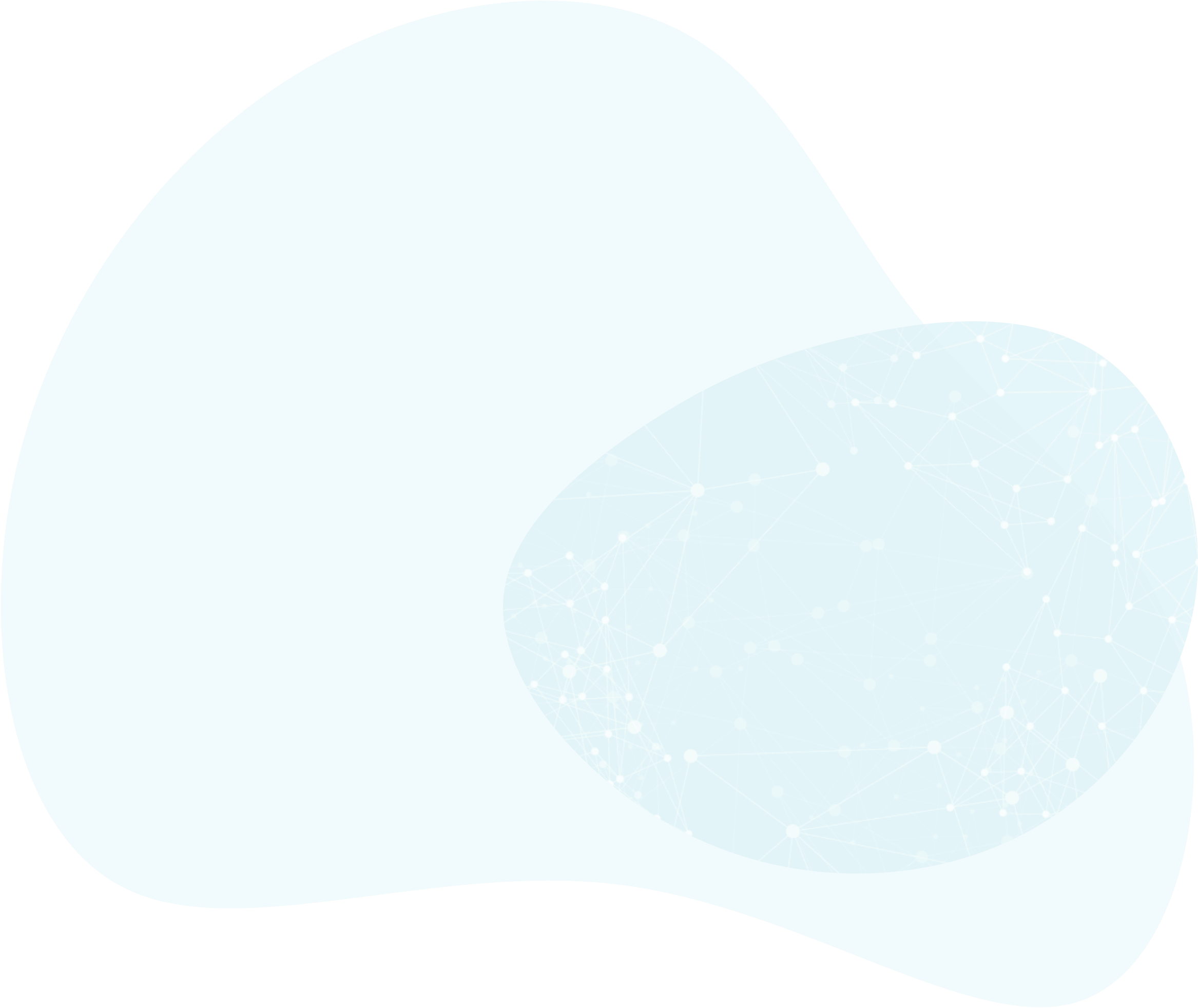 My System of Ethical Decision-Making Step 3
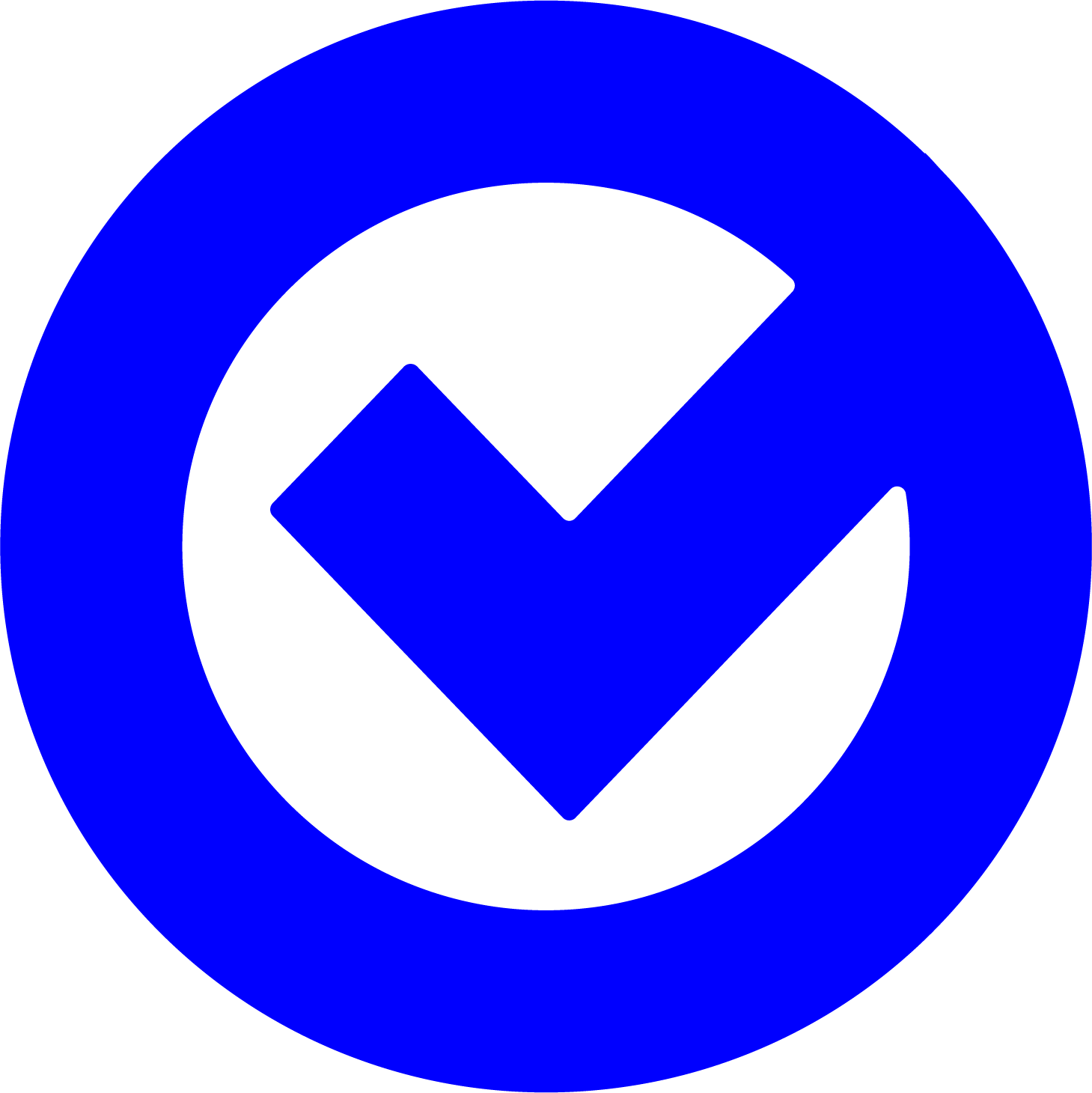 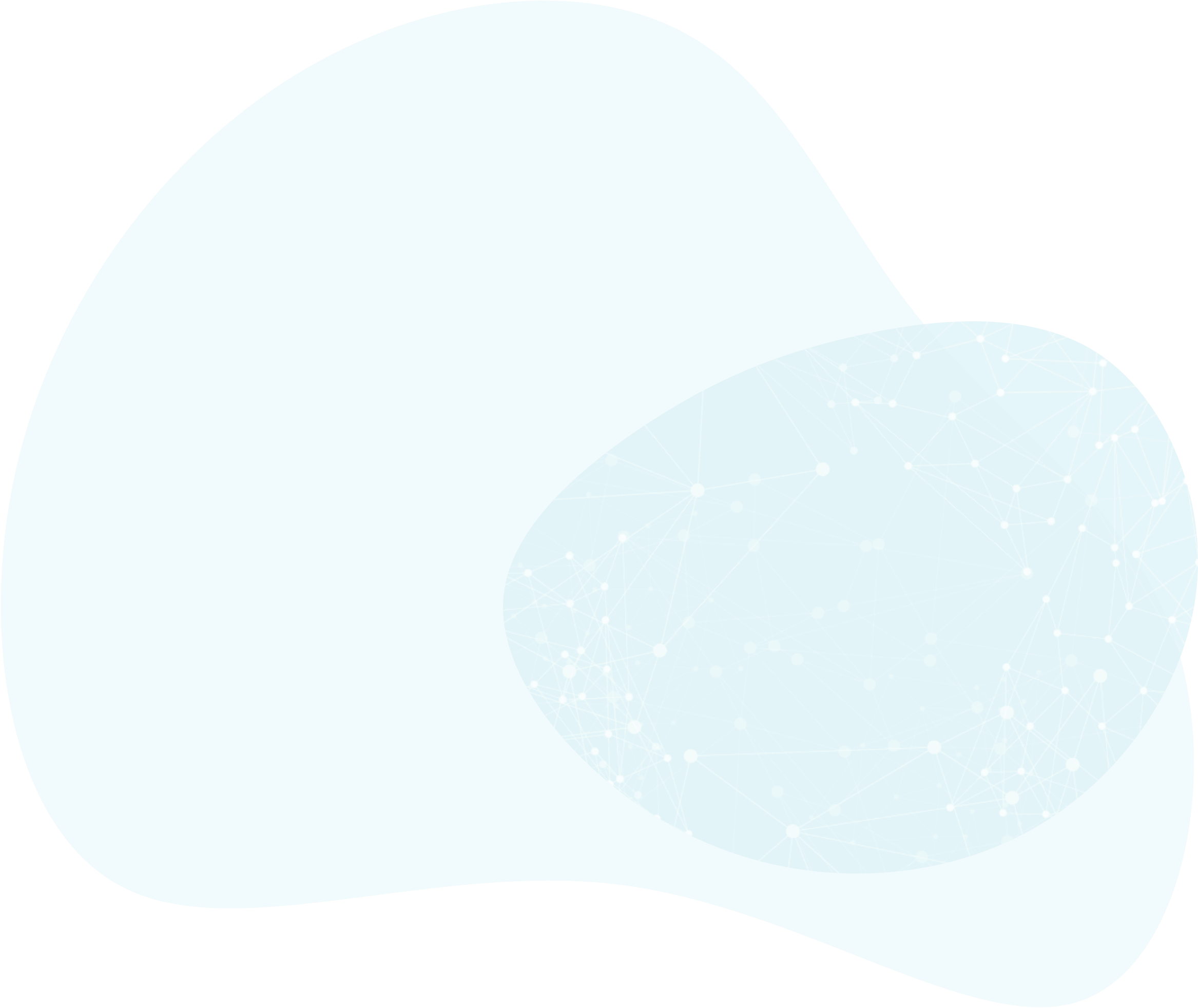 Questions in Step Three
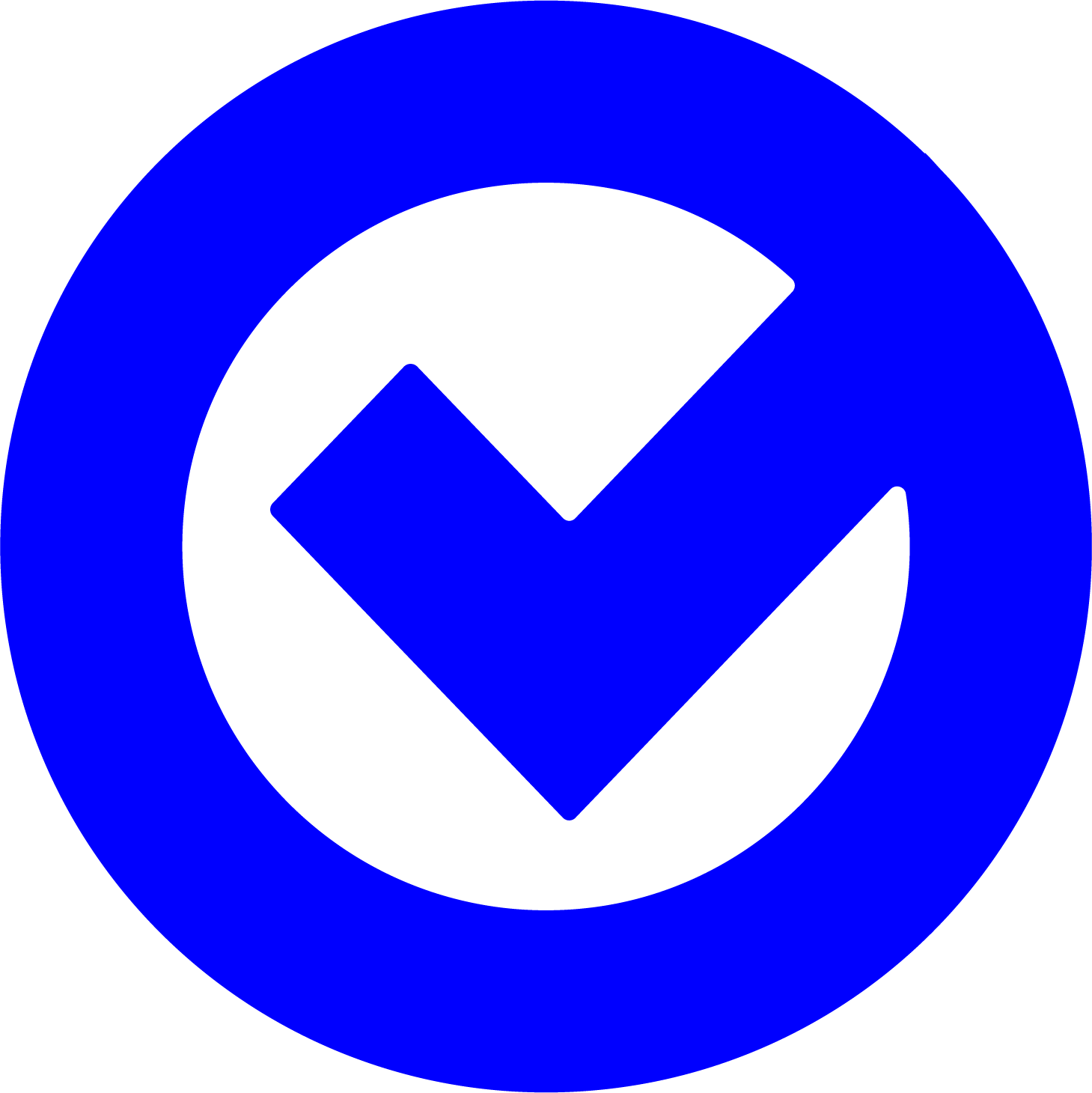